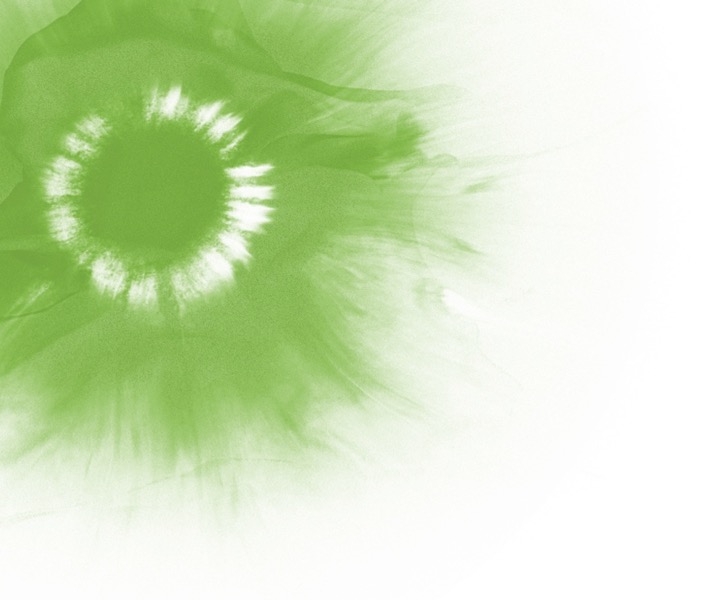 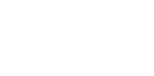 Cloud de Ultrasonidos 
Colaborar- Compartir- Archivar- Documentar
Capacitación Introductoria 
Adrena Austin
Trice Academy Manager
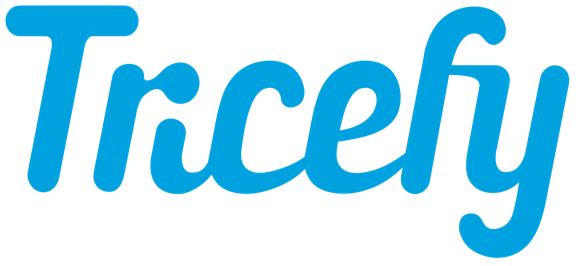 Introducción a Tricefy
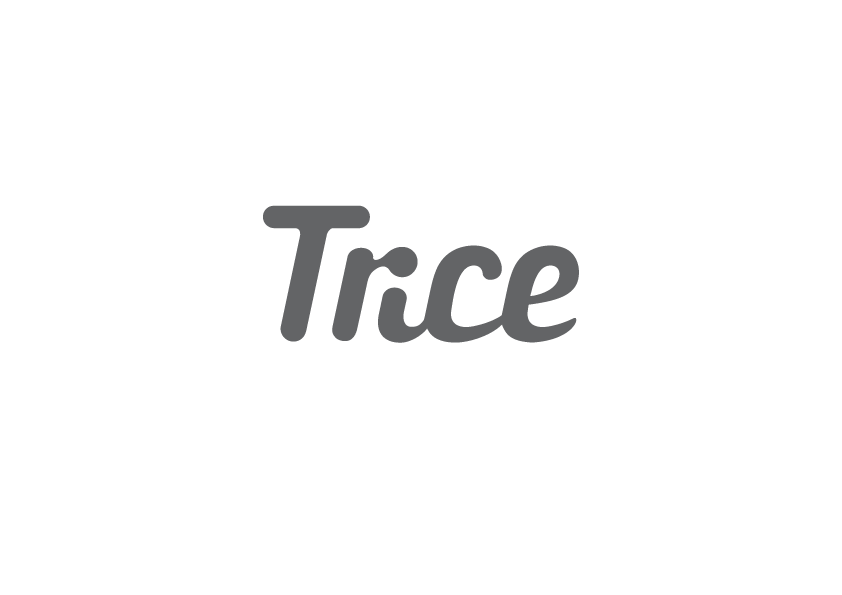 Introducción a Tricefy
Tricefy Uplink
Navegación Practica de Tricefy4
Propuesta de Valor y Casos de Usuarios
2
Bienvenidas/os a Tricefy
Misión: Trice Imaging
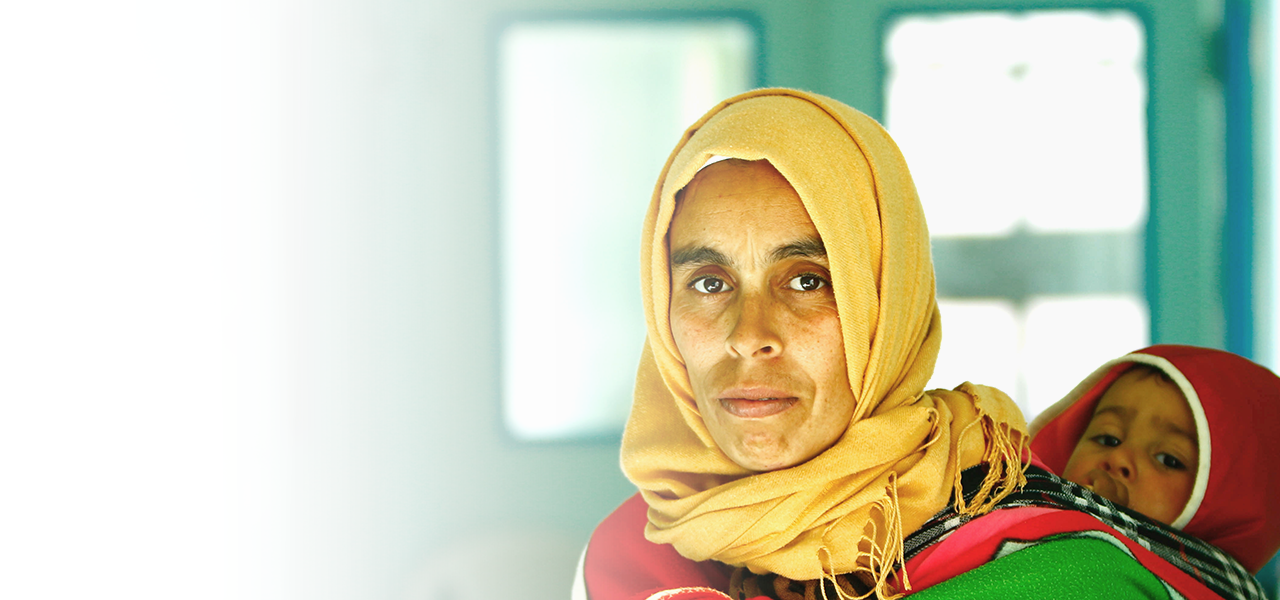 La misión de Trice Imaging es entregar calidad de cuidado y atención para todas las personas, independiente de quienes son y donde están. 

Trice Imaging entrega una solución innovadora y basada en un cloud (servidor virtual) conocido como Tricefy.  

Tricefy permite gestionar imágenes médicas para mejorar la colaboración, documentación y poder compartir con pacientes ahorrando tiempo y dinero.
4
Trice Imaging
Compañía 
Creada en 2009 en Estocolmo, Suecia
Sede Principal en Del Mar, California y oficinas en Estocolmo, Munich y Londres.
Certificado ISO-13485 
Producto
Tricefy the Healthcare Cloud 
SAAS Solutions
Múltiples Patentes
HIPAA-, GDPR compliant, FDA class 1, CE-marked
Modelo de NegociosPor equipo o paquetes basados en transacciones 
Mercados
	Clientes en 42 países
          > 15,000 usuarios a nivel global y > 3,000 equipos médicos conectados 
	> 2M examines por año se entregan a médicos y pacientes. 
	El enfoque de hoy: Norte América, Sudamérica, Asia del Sur, Europa y Australia y Nueva Zelanda.
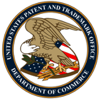 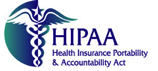 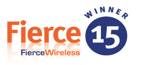 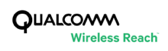 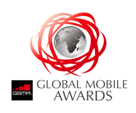 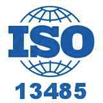 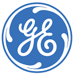 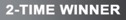 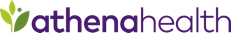 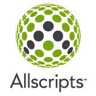 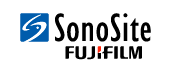 5
Tricefy –  Cumple con normativas en 42 países
Países donde Tricefy cumple con normativas
  
America 
Estados Unidos
Canadá
México
Brasil
Chile
Costa Rica

África y Medio Oriente 
Arabia Saudita
Emiratos Árabes
Marruecos
Turquía
Europa
Austria
Alemania
Bélgica
Dinamarca
España
Estonia 
Finlandia
Francia
Gran Bretaña
Islandia
Irlanda
Italia
Latvia
Luxemburgo 
Holanda
Noruega
Polonia
Suiza
Suecia
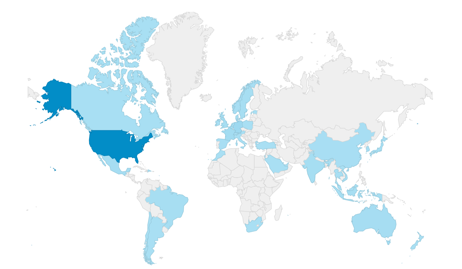 Asia y Oceania

Australia
Bangladesh
Corea del Sur
India
Indonesia
Japón
Nueva Zelanda
Singapur
Sri Lanka
Tailandia
Constantemente buscando expandir nuestra presencia a nivel global
Red de Distribución Global de Trice
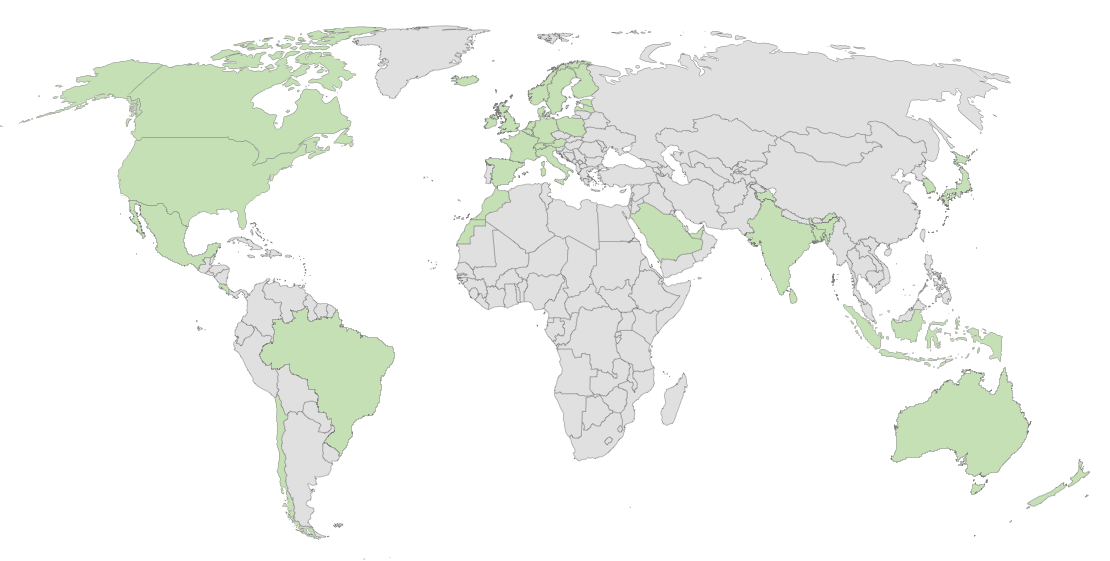 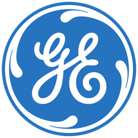 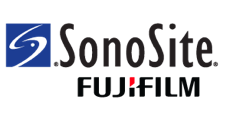 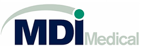 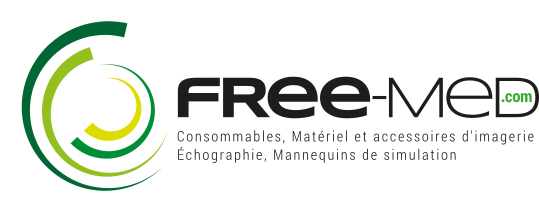 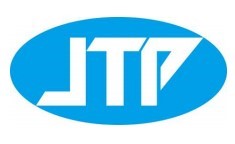 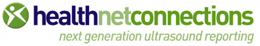 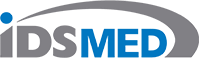 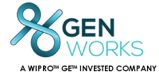 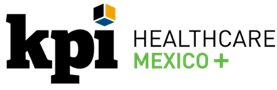 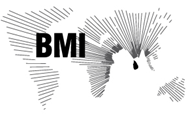 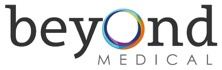 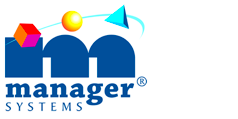 Distribuidores
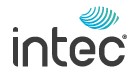 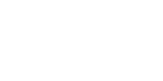 Oficinas Trice
Proyectos de Investigación en más de 10 países
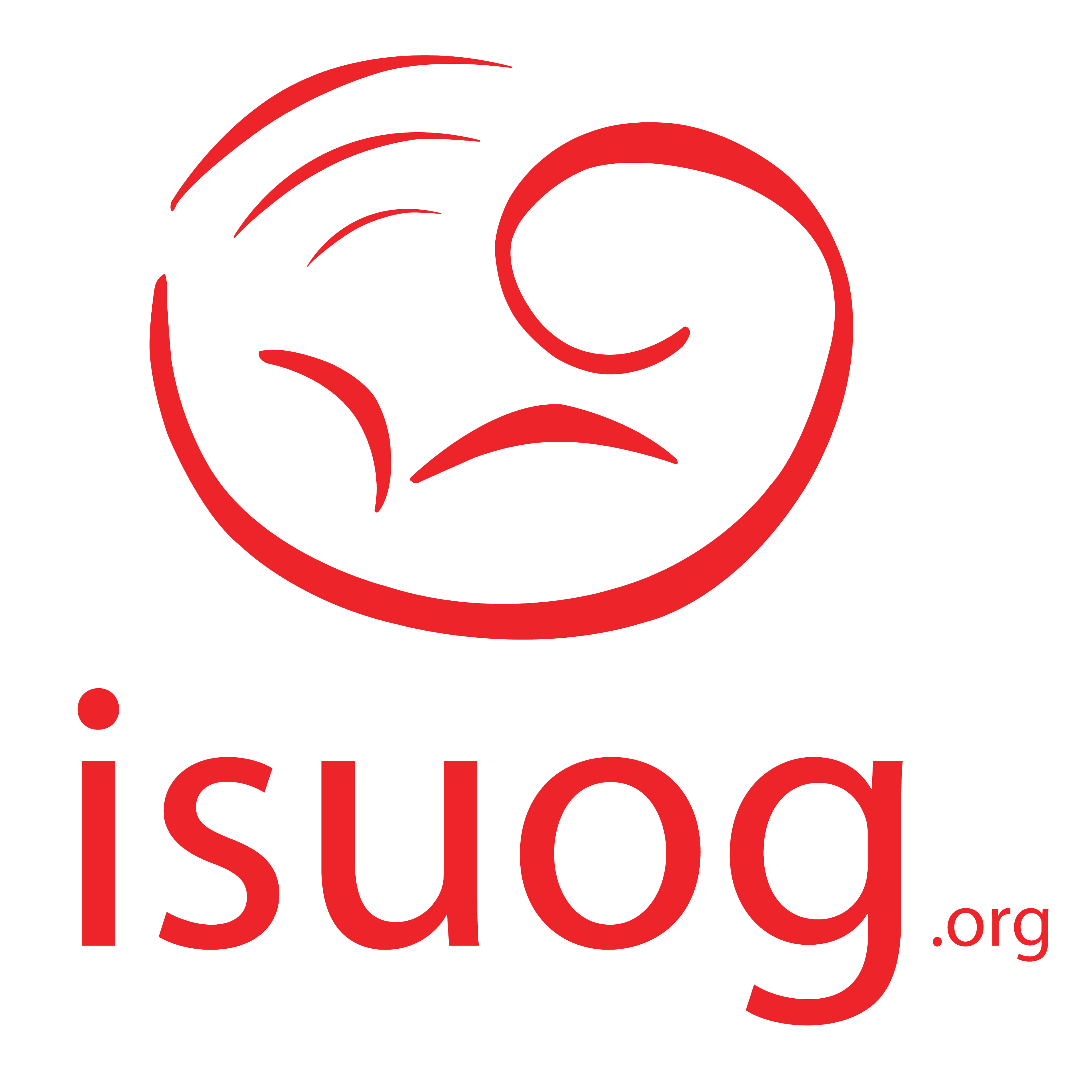 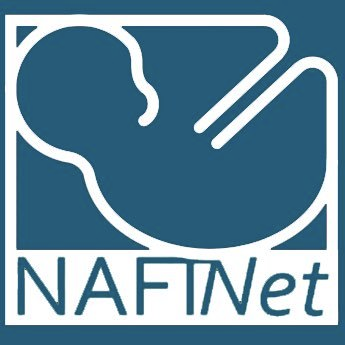 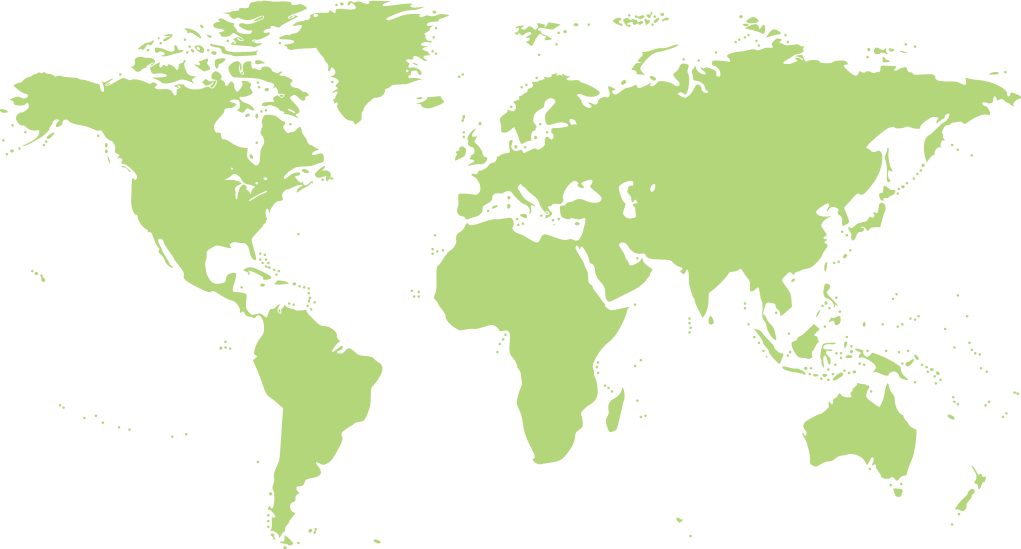 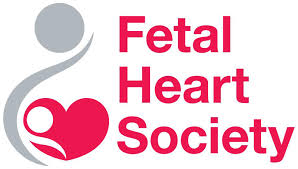 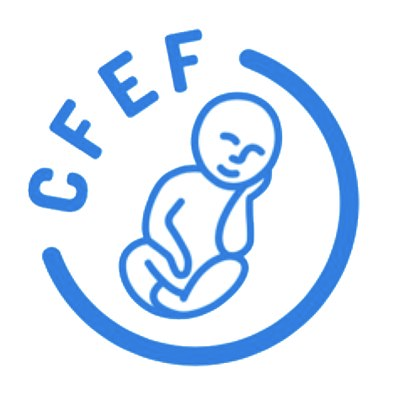 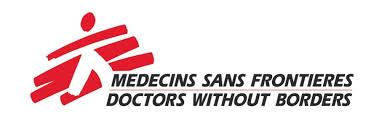 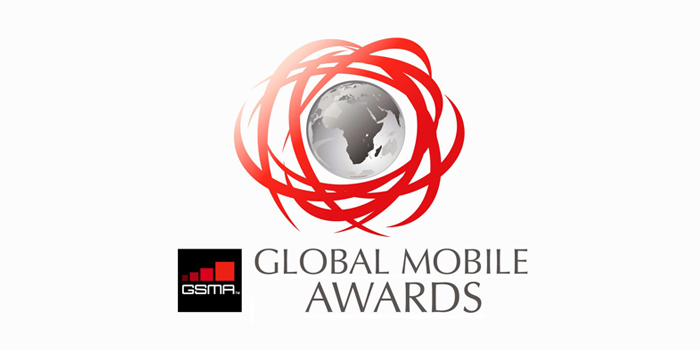 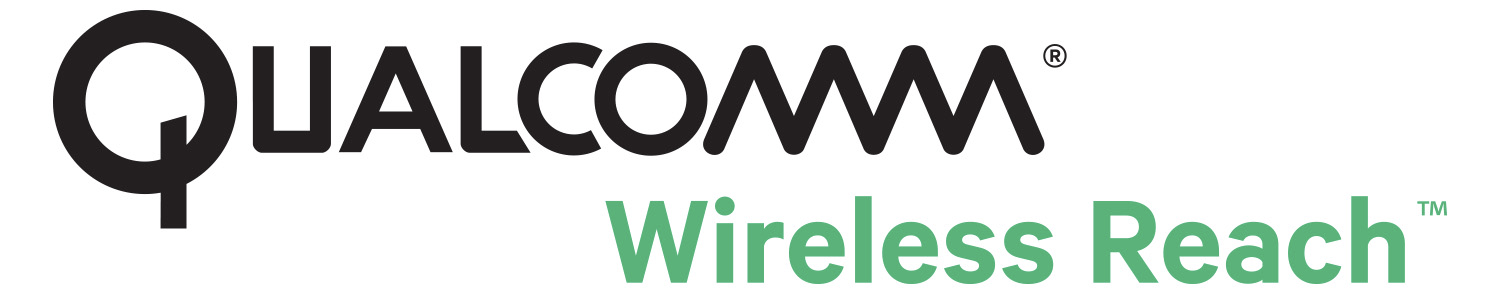 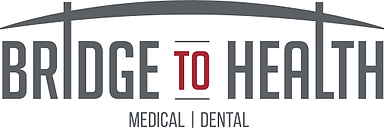 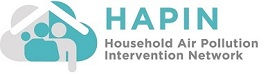 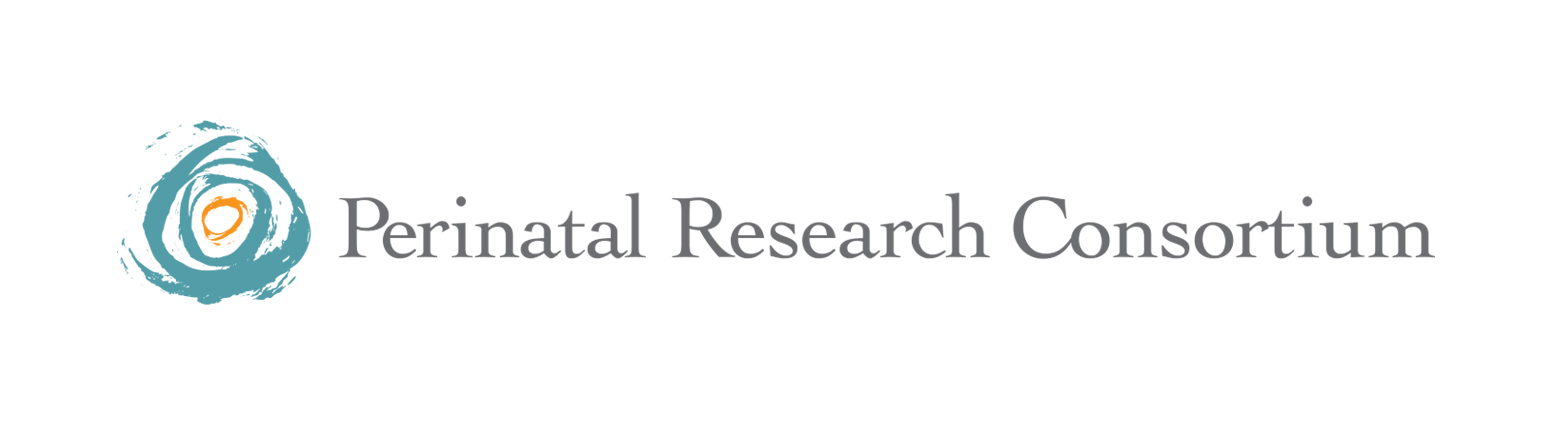 8
¿Qué es Tricefy?
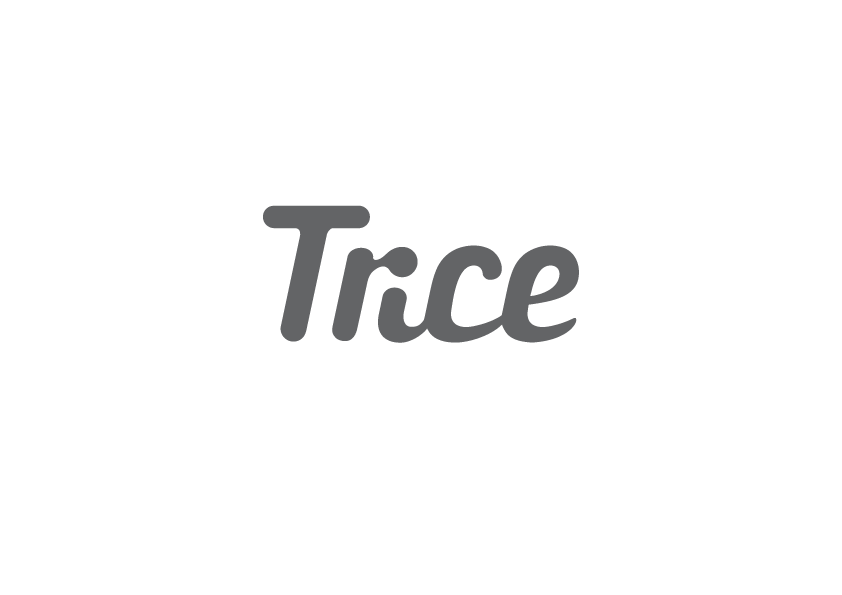 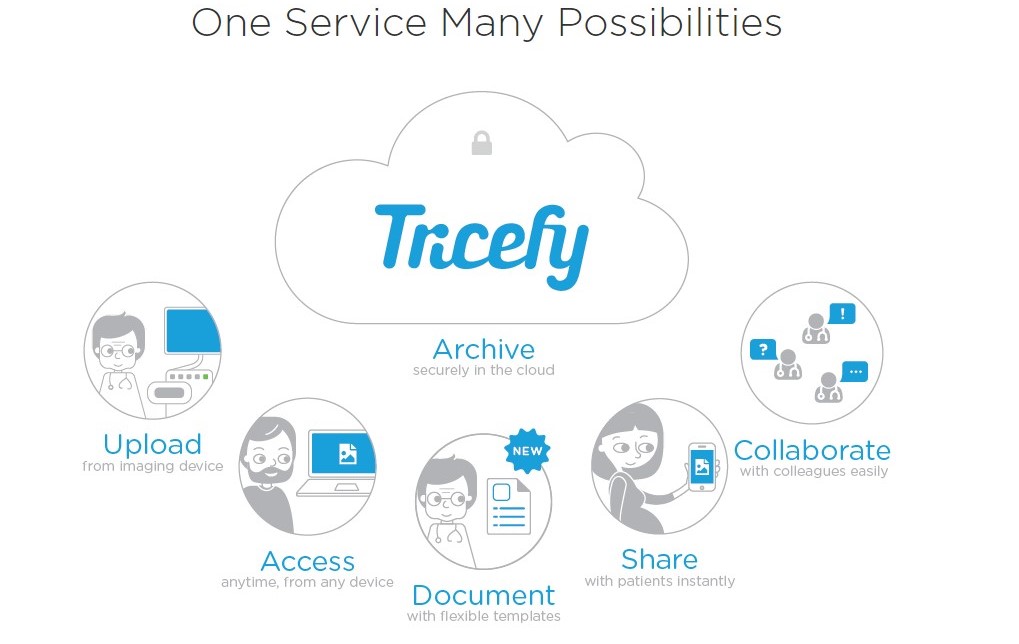 Un servicio con muchas posibilidades:
Subir: Desde un equipo de imágenes médicas/ultrasonido
Acceder: Desde cualquier tipo de dispositivo en cualquier momento
Documentar: Con modelos flexibles
Compartir: Con pacientes de manera instantánea
Colaborar: Con colegas con mayor facilidad
9
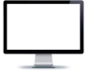 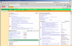 Crear redes colaborativas - Conectividad, Movilidad, Interoperabilidad
Archivar
De manera segura en el cloud
(sistema de almacenamiento virtual)
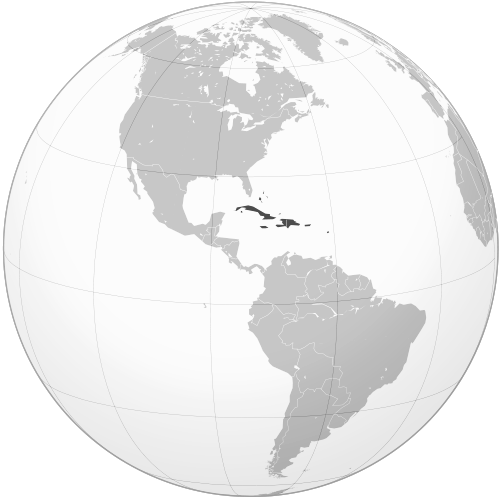 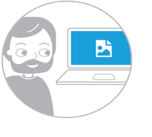 Acceso
En cualquier momento desde cualquier 
dispostivo
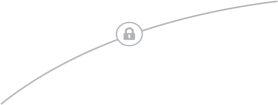 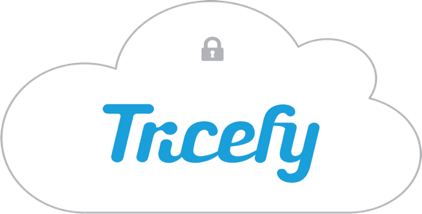 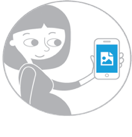 Compartir
Con pacientes de manera instantánea
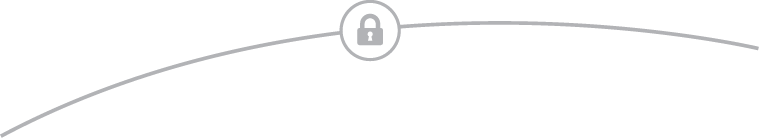 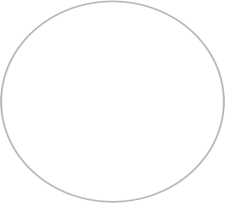 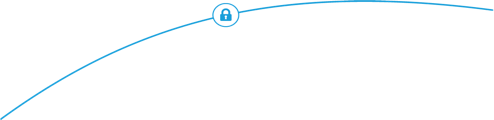 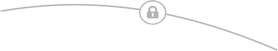 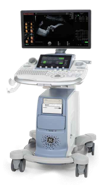 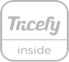 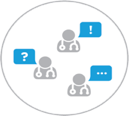 Colaborar
Con colegas con mayor facilidad
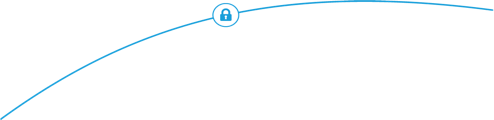 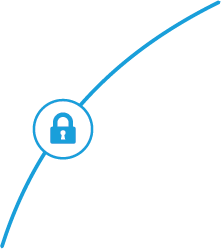 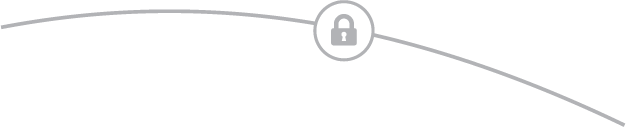 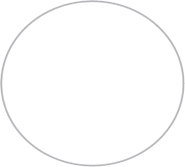 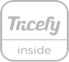 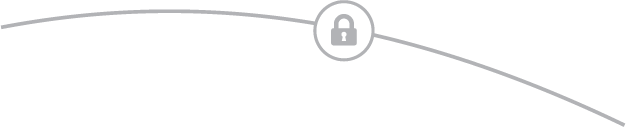 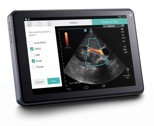 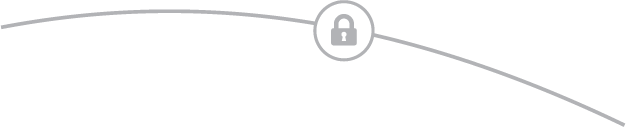 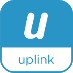 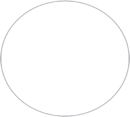 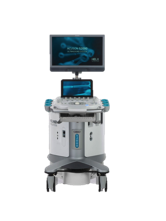 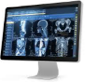 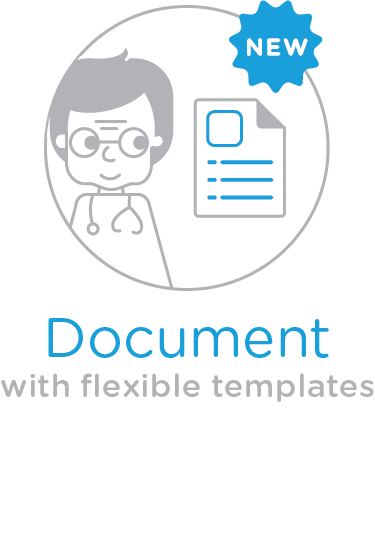 Enviar
 a PACS
Documentar 
Con plantillas/modelos flexibles
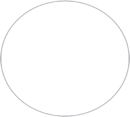 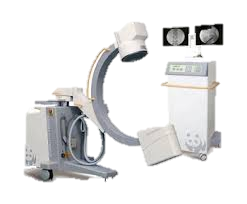 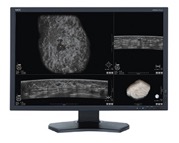 Integrar
con registro médico electrónico
Sistemas de Diagnóstico por Imagen
Compatibilidad DICOM
Tricefy cumple con normativas HIPAA, GDPR, …
Integración HC-ITI
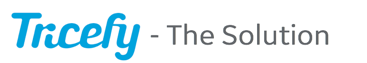 La solución
Un sólo botón
  
Archiva imágenes, videoclips, e informes Ver los resultados de exámenes en cualquier parte y momento 

Compartir  con pacientes instantáneamente  

Colaborar con médicos (incluyendo aquellos que derivan pacientes), colegas y expertos

Reportar Con plantillas de informes flexibles  
Tricefy funciona con cualquier sistema ultrasonido compatible con DICOM.


Ultrasonido conectado. Sencillo y Seguro.
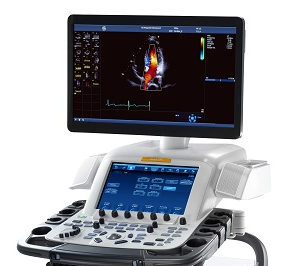 Seguridad de Tricefy
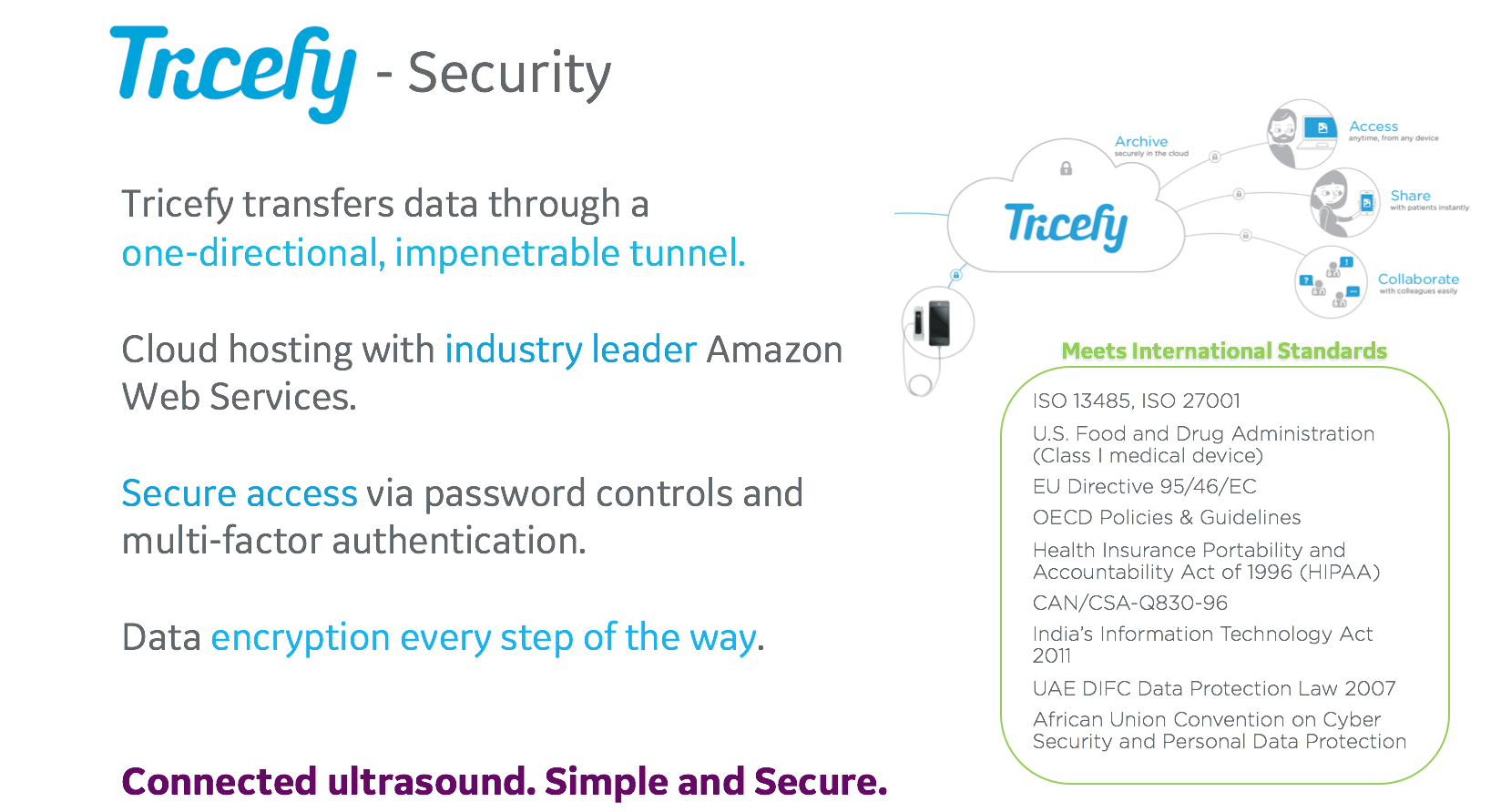 Tricefy envía datos a través de un túnel unidireccional y seguro
Infraestructura de hosting cloud con líder de la industria Amazon Web Services (AWS)
Acceso seguro mediante controles con claves y autenticación de cuentas
Encriptación de datos en cada paso

Ultrasonido conectado. Sencillo y Seguro.
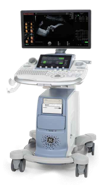 https://academy.triceimaging.com/help/security
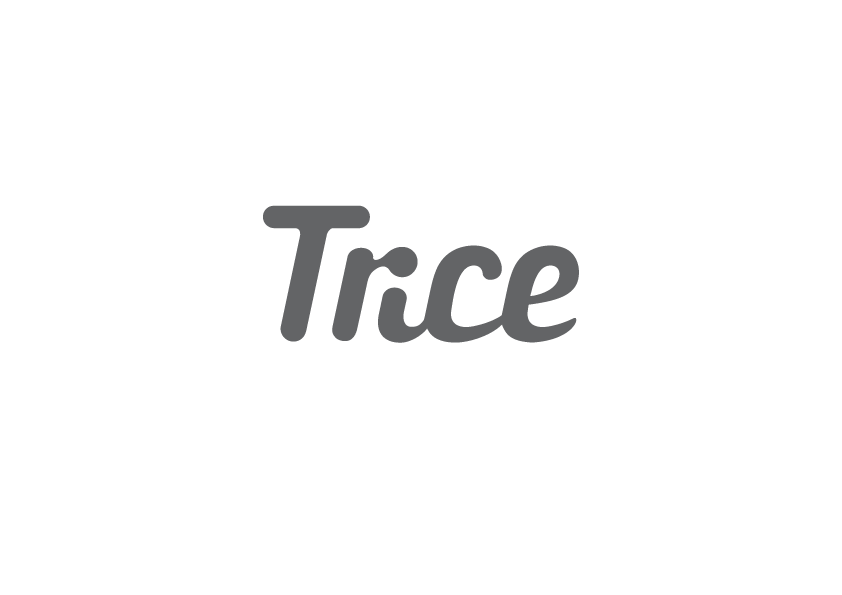 Tricefy Uplink
13
¿ Qués es el Tricefy Uplink?
Tricefy Uplink es el software patentado de Trice que permite la conexión / comunicación entre el sistema de ultrasonido y cuenta de Tricefy.
La transferencia de datos entre los escáneres de ultrasonido y Tricefy se basa en el estándar DICOM de la industria. Las imágenes DICOM se transfieren localmente a Tricefy Uplink. Tricefy Uplink codifica los datos para protegerlos de vulnerabilidades y autentica la carga en Tricefy Cloud para almacenamiento y procesamiento.
Uplink proporciona funciones como recepción / envío DICOM, PDF, cualquier transferencia de archivos desde una carpeta compartida, compresión de imágenes y encriptación. 
Tricefy Uplink y el sistema de almacenamiento virtual (cloud) se comunican y transfieren imágenes y datos médicos a través de una conexión de Internet segura utilizando la encriptación y la transmisión de mejores prácticas de la industria (TCP / TLS PSK), comparable al software de banca en línea.
Al igual que un tren que mueve los datos e imágenes del examen del paciente desde la estación de partida (máquina de ultrasonido) a la estación final (cuenta Tricefy) , Uplink actúa como un túnel de tren seguro, lo que permite la transferencia segura de las imágenes y datos del paciente a Tricefy.
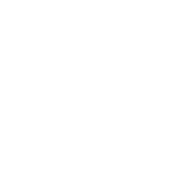 ¿ Qué es Tricefy Uplink?
Documentación
Modelos de Control de Procesos Uplink 
Documentación API
Código de fuente de referencia de activación

Apoyo Técnico
Apoyo por Email
Resolución de Problemas en vivo y remoto
Disponibilidad de Coaching
Servicios Uplink 
Receptor DICOM
Comunicador Edge

Plataformas Compatibles s
Windows
Android
Mac OS
Tricefy Uplink es un receptor DICOM y un cliente de retransmisión autenticado en el cloud. Permite que cualquier dispositivo de imágenes con capacidad DICOM se comunique con el cloud y cargue exámenes de forma segura.

Uplink también incluye un interfaz de programa de aplicaciones extensible que puede enviar y recibir respuestas, lo que permite desarrollar funciones de IU de flujo de trabajo personalizadas en el dispositivo, controlando Tricefy de forma remota eficazmente

Tricefy Uplink es un software compacto, eficiente y portátil diseñado para integraciones sin afectar el rendimiento del sistema host.

Además de DICOM, Uplink también admite formas de respaldo para sistemas existentes (por ejemplo, carga de informes en PDF).
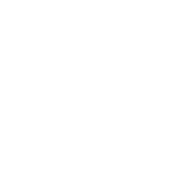 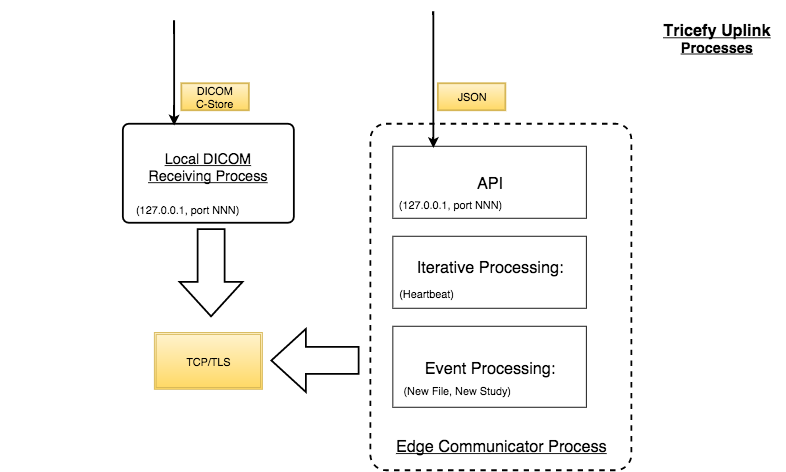 15
Conectar a Voluson
Tricefy Uplink se integra directamente en los dispositivos actuales de GE o SonoSite, o se puede descargar fácilmente desde la aplicación web Tricefy. Tricefy Uplink se puede instalar en cualquier computadora o servidor.
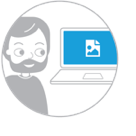 Acceder
En cualquier momento desde
 cualquier dispositivo
Archivar
 con seguridad en el cloud
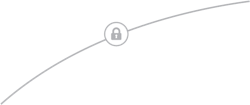 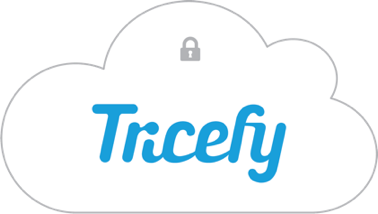 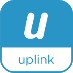 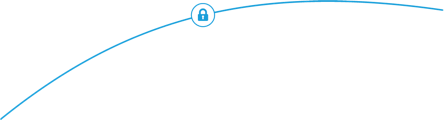 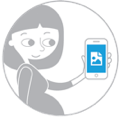 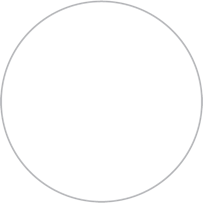 Compartir
Con pacientes instantáneamente
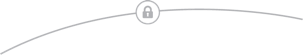 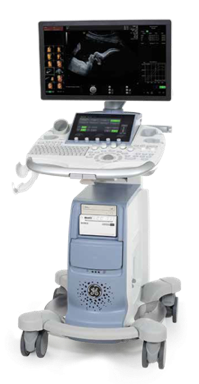 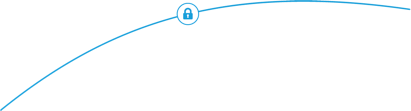 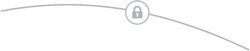 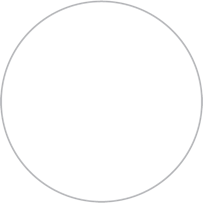 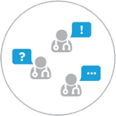 Colaborar
Con colegas con facilidad
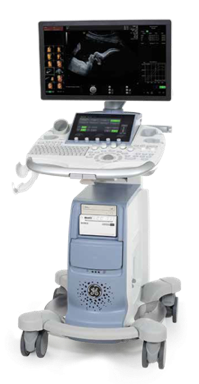 2
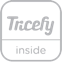 1
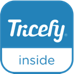 DICOM
Voluson =  El smartphone de ultrasonido.
Conectividad facil de usar
Tricefy Inside
Nuevos modelos Voluson GE, LOGIQ, Vscan y SonoSite  tienen Tricefy Inside.
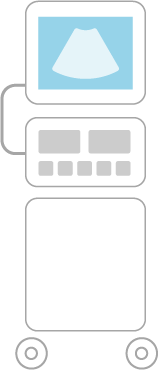 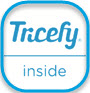 Con Tricefy Inside,  no hay que descargar o instalar software adicional
¡ Conectividad con facilidad!
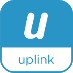 Beneficios de Usar Uplink
No se requiere hardware ni software adicional.

La computadora es la máquina de ultrasonido con Tricefy Inside, o una computadora externa (computadora portátil /escritorio) en la que se necesita instalar el enlace Tricefy Uplink que actuará como host para Uplink. 

Permite que cualquier dispositivo de imágenes con capacidad DICOM se comunique con el cloud y cargue exámenes de forma segura.

Es fácil de usar, no requiere un control especial y cumple con las normas de la industria.

Actualizaciones automáticas de software.

La instalación es rápida y fácil.

Seguro. Los datos se codifican en cada paso del camino. Uplink se comunica a través de un túnel seguro y unidireccional.
Conectar GE Voluson con Tricefy Inside
Conectar  Voluson con Tricefy Inside
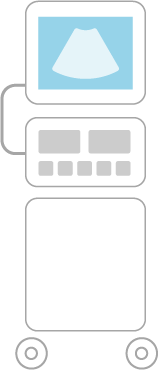 Tricefy Inside Uplink almacena datos de manera segura (encriptación) y lo entrega al Tricefy Cloud(sistema de almacenamiento virtual)
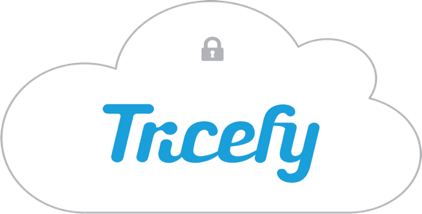 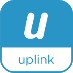 Desde el Tricefy cloud, los datos pueden ser vistos, archivados y compartidos en cualquier momento y desde cualquier lugar
Configuración de  E10 con Tricefy Inside
Sigue el proceso a continuación para configurar su sistema ultrasonido y enviar datos e información a Tricefy.

Seleccionar el botón Utility ubicado en la maquina y asegurarse que la maquina está conectada a la red.
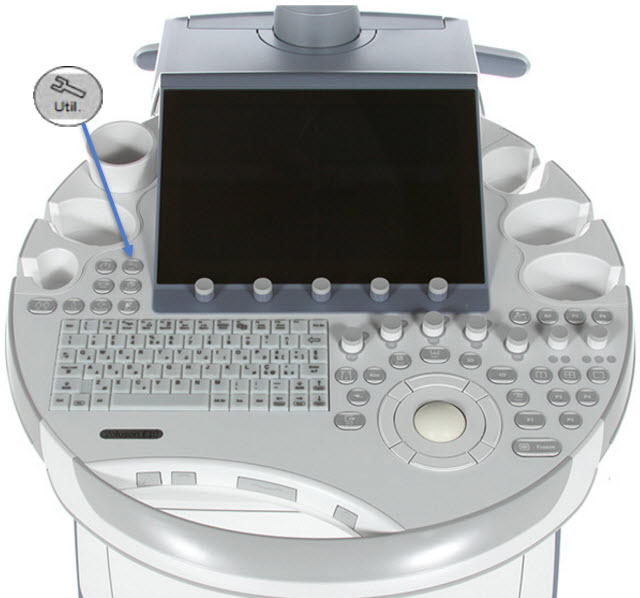 Configuración de  E10 con Tricefy Inside
Seleccionar Setup>Connectivity>Tricefy
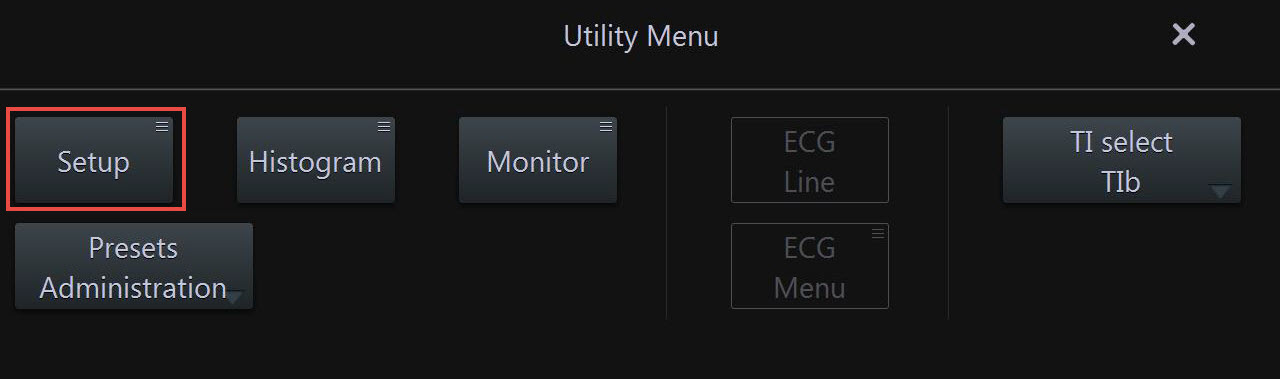 Configuración de E10 con Tricefy Inside
Seleccionar la pestaña Tricefy para activar su cuenta.
Nota:  La pestaña de Tricefy sólo está disponible en maquinas nuevas que tienen Tricefy Inside.
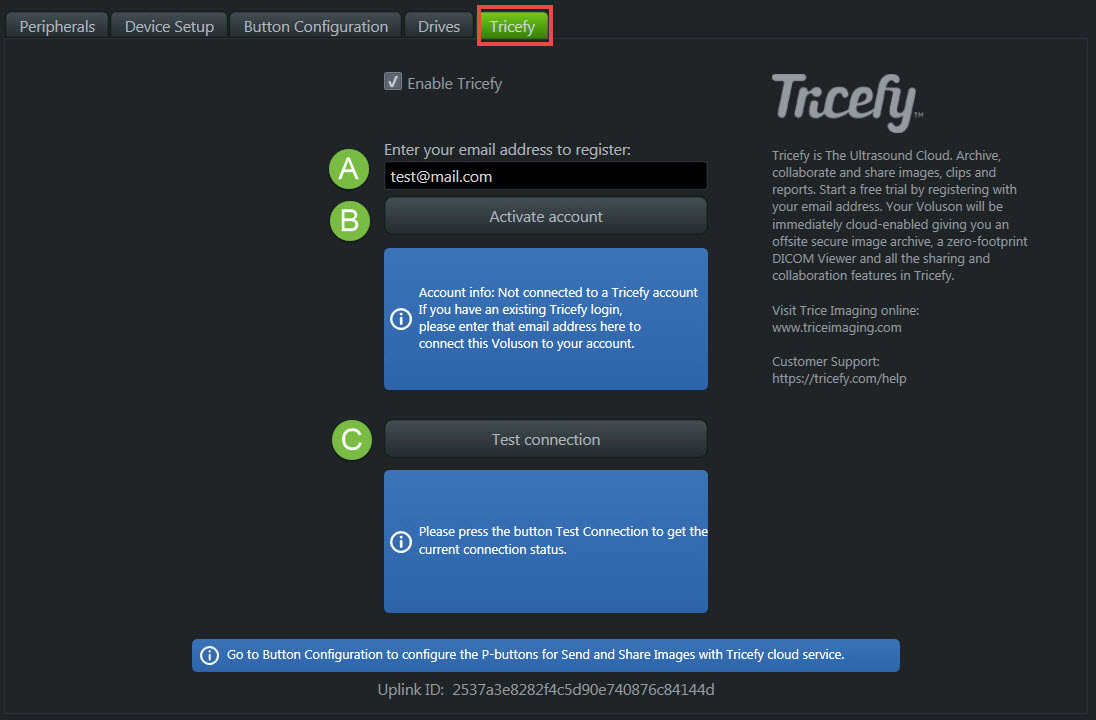 A - Ingresar su email para autorizar la cuenta. Debe ser una cuenta email de encargados de informática o administrador/a de clínica. 

B - Seleccionar Activate Account (Activar Cuenta)
C - Seleccionar Test Connection (Probar Conexión)  para confirmar que su ultrasonido se puede conectar a Tricefy
Configuración de Botón Voluson
Para programar el envío de información y exámenes desde su sistema ultrasonido a Tricefy, debe seleccionar la pestaña Button Configuration (Configuración de Botón):  Setup>Connectivity>Button Configuration
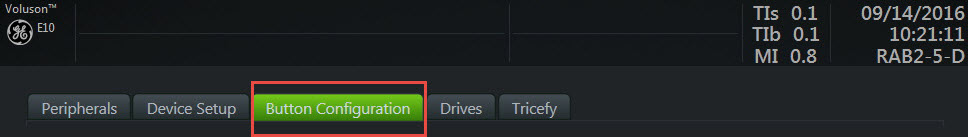 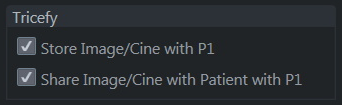 El sistema de ultrasonido se puede configurar para enviar información a Tricefy a través de una tecla de impresión (print key) o mediante envío por grupos al final del examen.
Configuración de Botón Voluson
Para enviar datos al terminar el examen, seleccionar la opción End Exam (terminar examen) y asegurarse que están seleccionados Move Clipboard Content to Interval Archive (Mover Contenido Seleccionado al Archivo Intermedio)  y Store Clipboard Content to Tricefy (Mover Contenido Seleccionado a Tricefy)
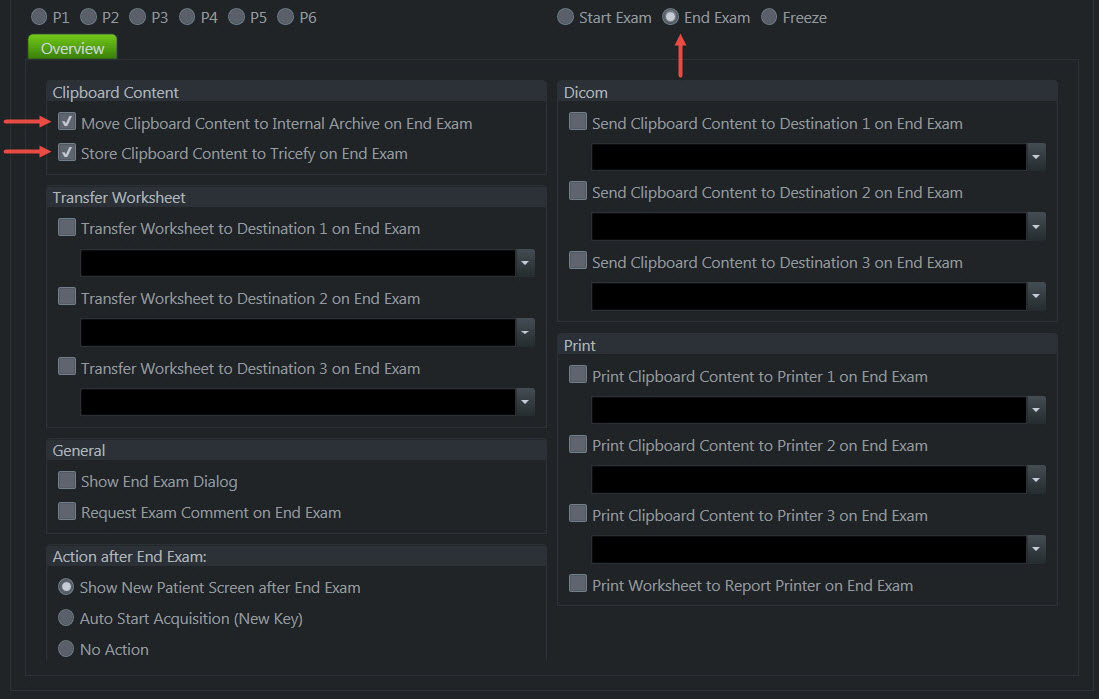 Inscripción Facil desde Voluson con Tricefy Inside
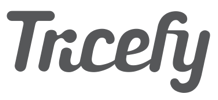 Después de que el cliente haya ingresado su dirección de correo electrónico en el escáner y conectado el escáner a Tricefy, recibirá un correo electrónico para finalizar la inscripción (si aún no lo ha hecho).
🦄
Email
Register
Activar
New Customer Welcome Email
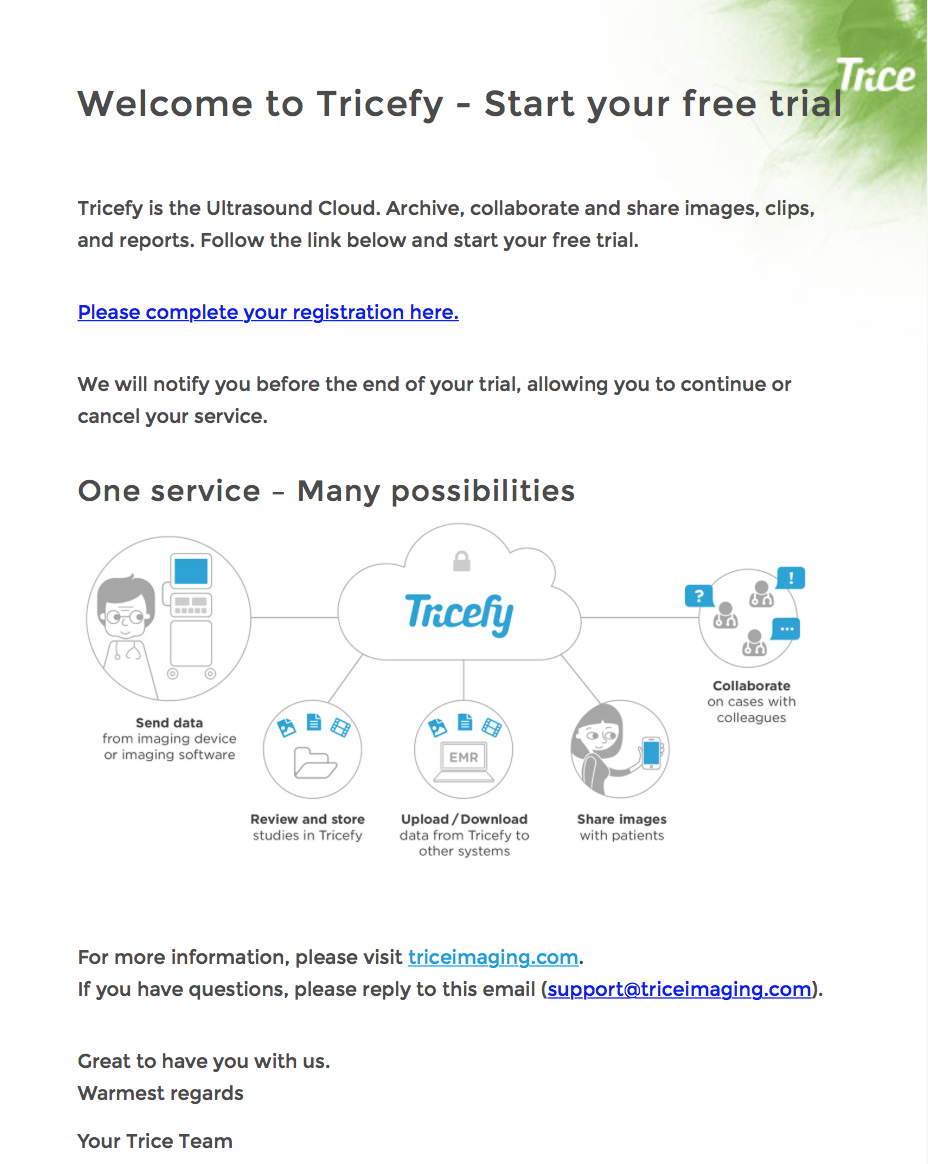 martin@triceimaging.com
Lorem Ipsum is simply dummy text of the printing and typesetting industry. Lorem Ipsum has been the industry's standard dummy text ever since the 1500s, when an unknown printer took a galley of type and scrambled it to make a type specimen book. It has survived not only five centuries,
Account Completion
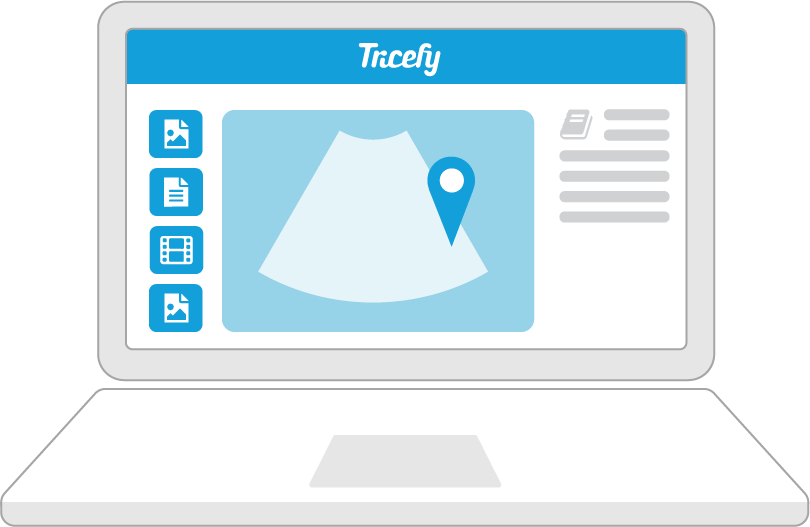 Name

First Name

Date

Address

Country
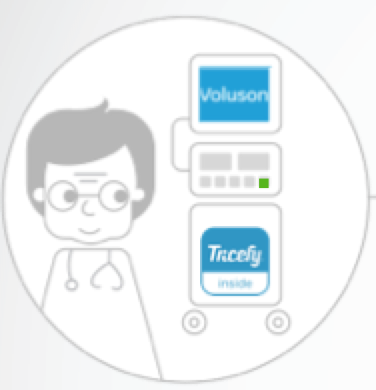 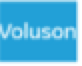 Submit
Register
26
Tricefy y GE: Integración Fluida
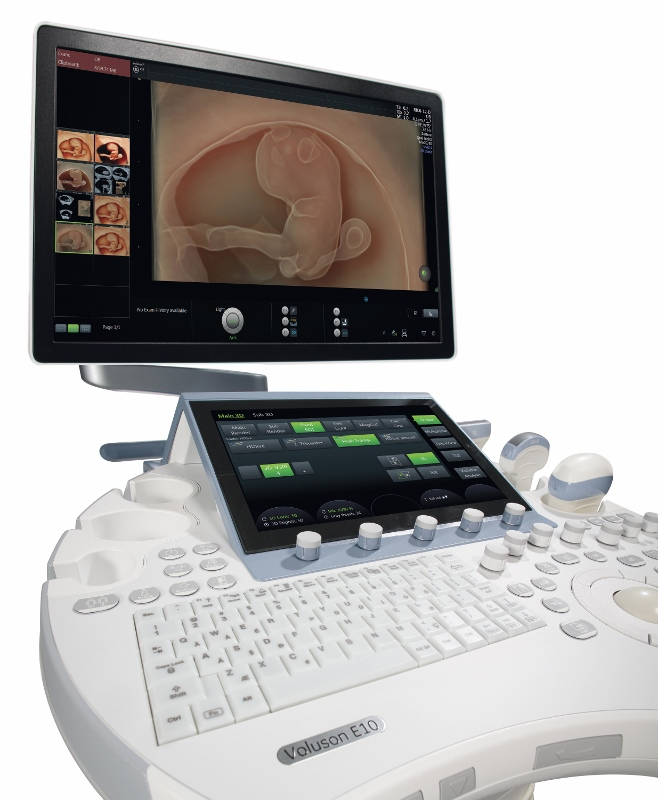 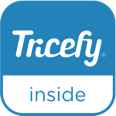 Recursos sobre Tricefy:   https://triceimaging.com/trice-conversation-toolkit/
Inscripción de Clientes Tricefy: https://tricefy4.com/signup
Inscripción de Clientes GE: https://tricefy4.com/signup/ge
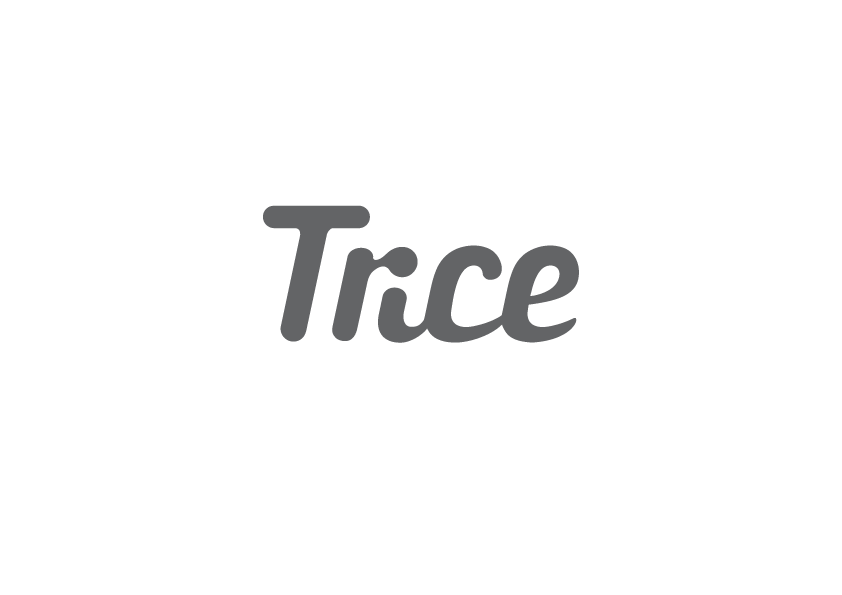 Introducción Tricefy 4
28
Inicio
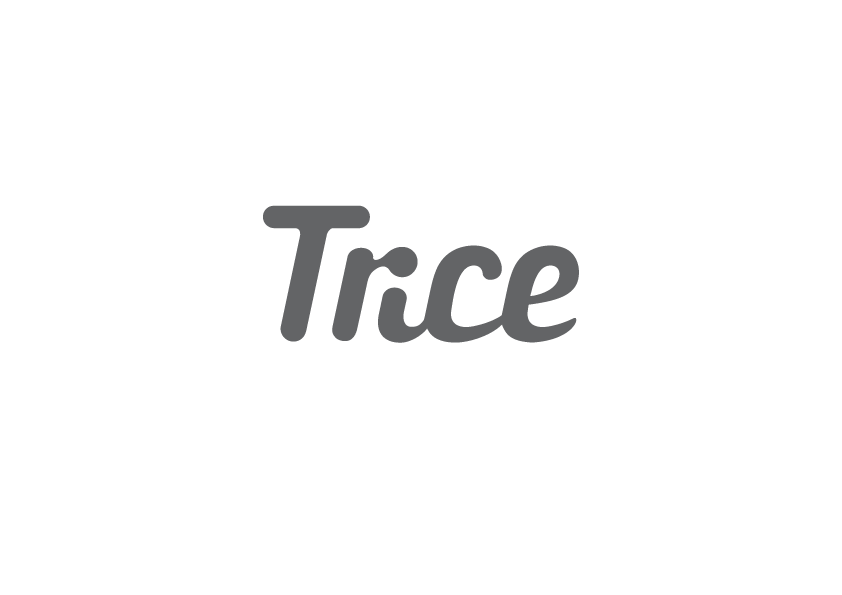 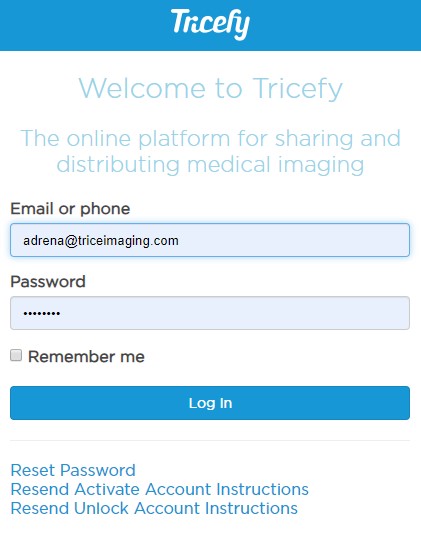 https:www.tricefy4.com

Requisitos de Clave

Mínimo de 8 caracteres

1 letra mayúscula

1 letra minúscula 

1 numero
29
Invitaciones y Permisos
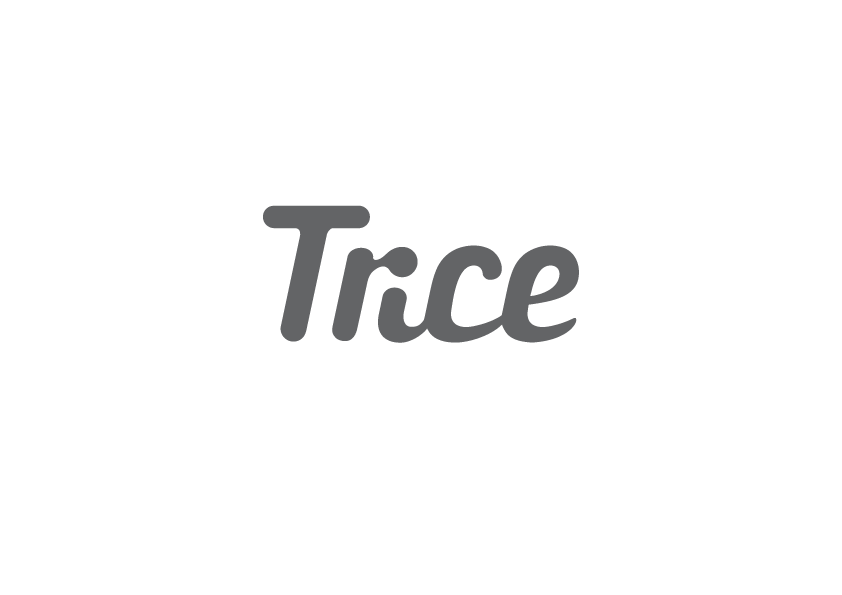 Para invitar a un miembro a la cuenta seleccionar: 
Profile settings>accounts>members and privileges>new invite>admin (optional)> send invite
Configuración de cuenta > cuentas > miembros y permisos > nueva invitación > administración(opcional) >  enviar invitación
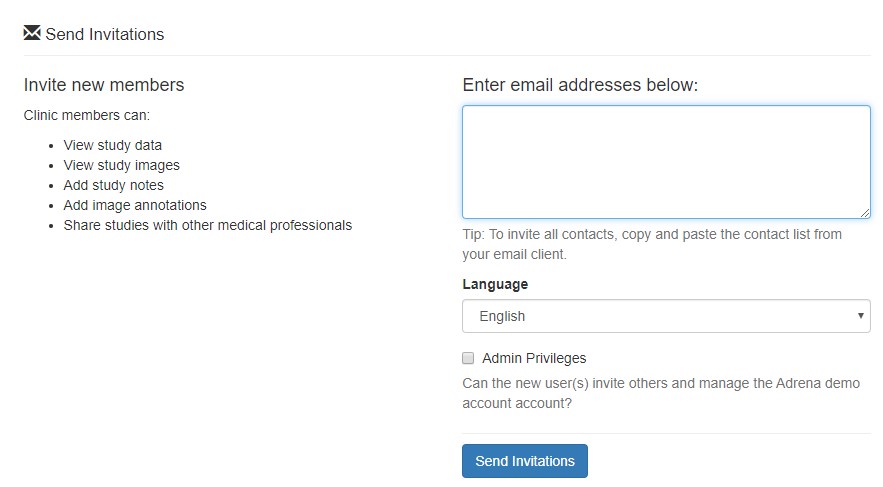 30
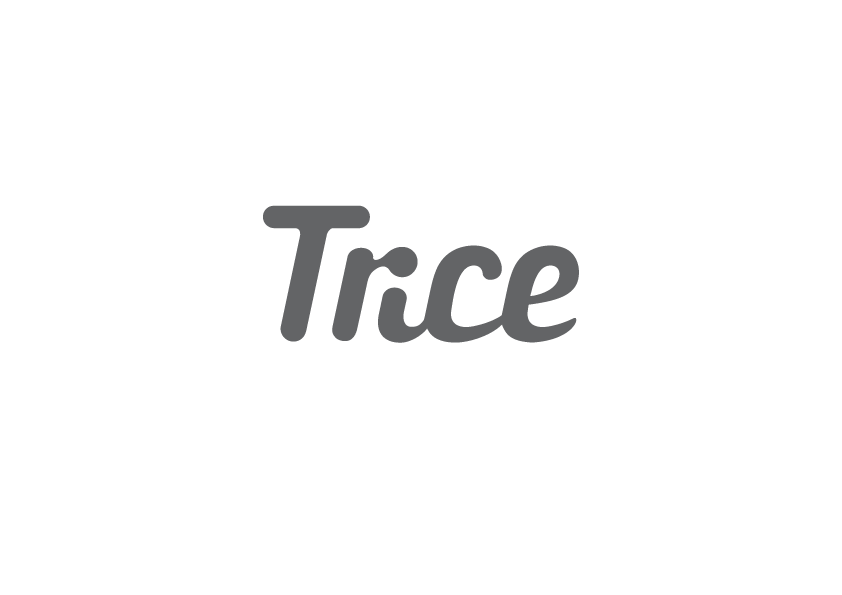 Demonstración de 
Listas de Estudios
31
Listas de Estudios Tricefy
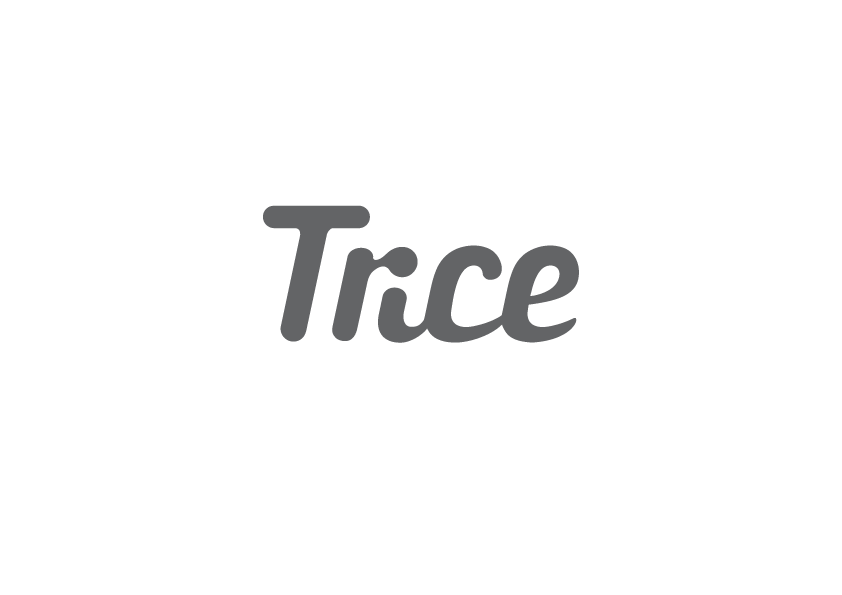 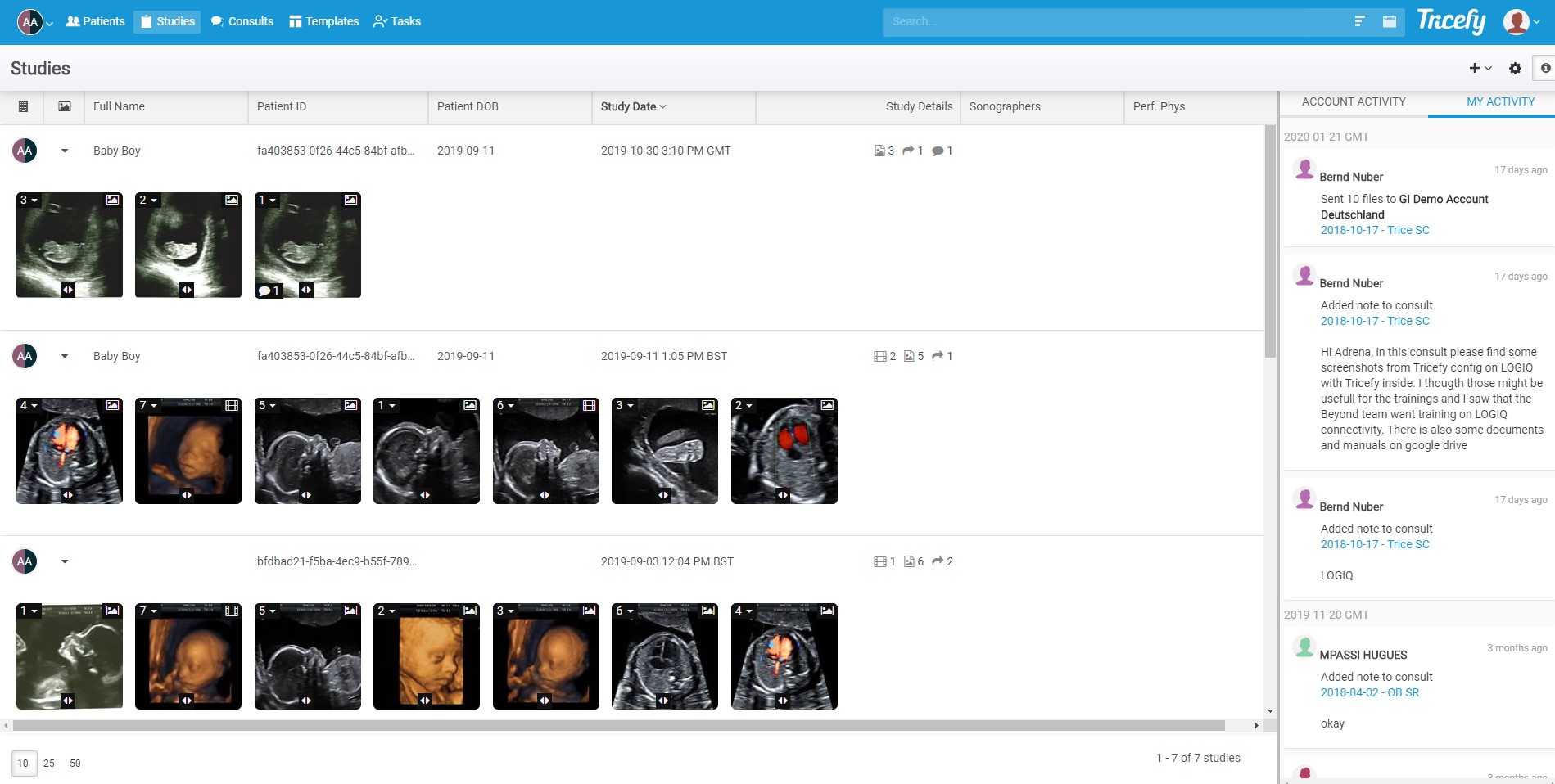 32
Cómo organizer la lista de estudios
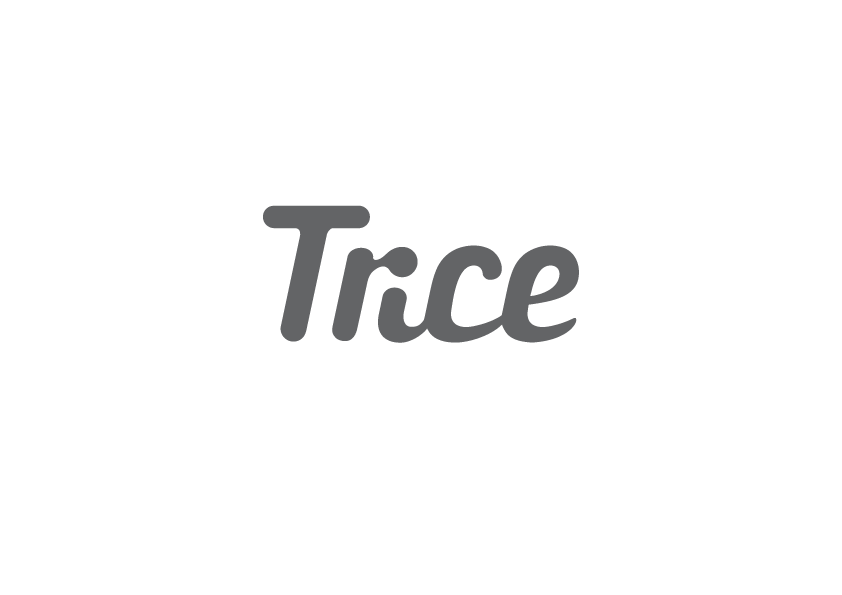 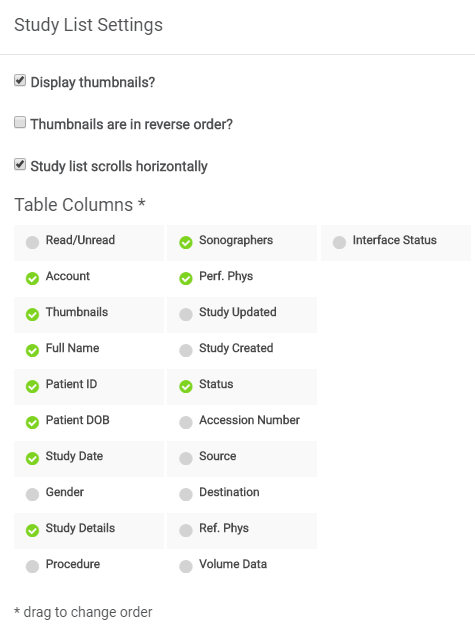 Cambie la información que se muestra en el encabezado de la columna en Studies List Settings (Configuración de la lista de estudios.)

Los elementos marcados en verde se mostrarán en el encabezado de la columna.

Thumbnails (Imágenes en Miniatura) Para ver miniaturas de forma predeterminada. Si desmarca esta casilla, aún se puede acceder a las miniaturas haciendo clic en el icono de imagen en la parte superior izquierda de la barra de columnas.

¿Las miniaturas están en orden inverso?
Study list scrolls horizontally (lista de estudios se desplaza horizontalmente) Desmarque esta opción para deshabilitar el desplazamiento de derecha a izquierda en toda la página en la parte inferior. Todavía puede desplazarse por exámenes individuales.
 **Arrastre y suelte las columnas de la tabla para reordenar el encabezado de la columna.
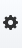 33
Barra de Herramientas Tricefy
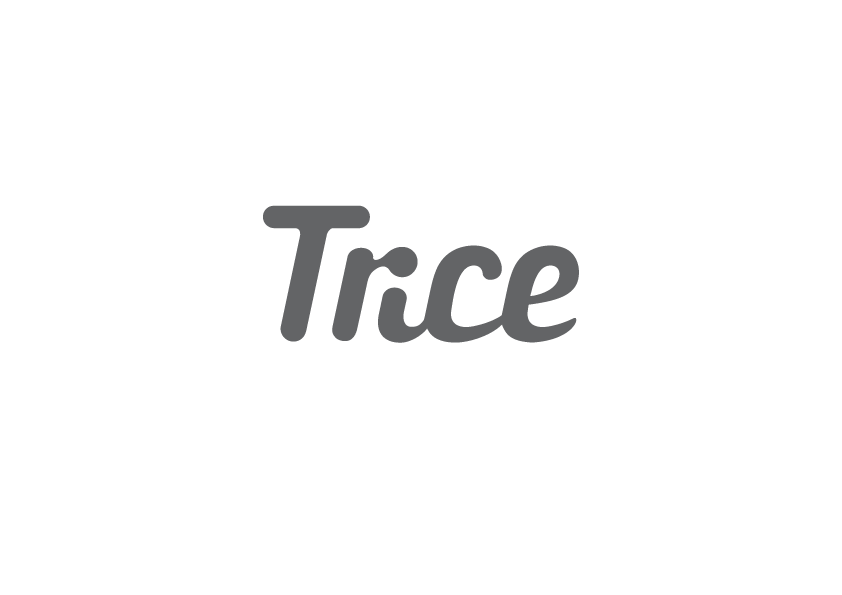 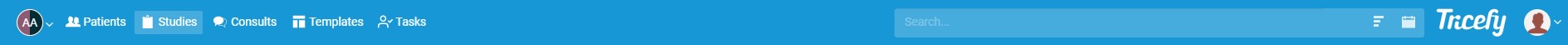 Account List (Lista de cuentas):  Lista de todas las cuentas de las que es miembro. Puede seleccionar una o todas para verlos en la página de Lista de Estudios.

Patient List (Lista de pacientes): La opción para enumerar por pacientes. Puede ver cuántos exámenes hay por paciente y mostrar todos los exámenes haciendo clic en ellos.

Studies (Estudios): La opción para enumerar por estudios en el visor. Formato de un paciente / un examen.

Consults (Consultas): Utilice esta función para comprobar las consultas recientes. Marcar como leído.

Templates (Plantillas): Proporciona acceso a las plantillas de informes adaptables y al editor de plantillas.

Tasks (Tareas): Verifique las tareas que se han asignado.

Search Tool (Herramienta de búsqueda): Utilice esta herramienta para buscar un estudio o paciente específico.

Account Profile Settings (Configuración del perfil de la cuenta.)
34
Configuración de Cuentas Tricefy
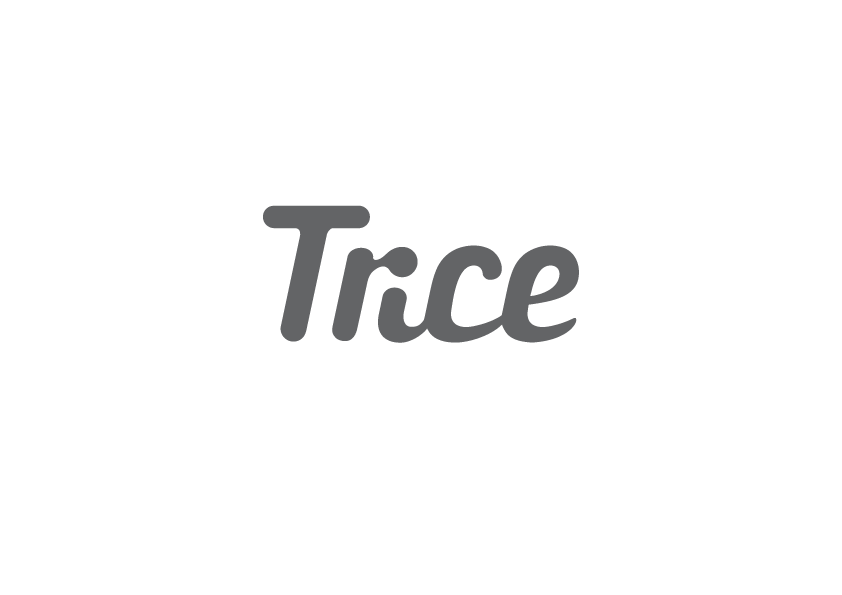 Check uplink status (Revisar el estado de Uplink) si  está seleccionado en configuraciones personales
Personal settings (Configuraciones Personales)
Email
Display name (Nombre de Usuario)
Phone number for receiving notifications (Número de telefóno para recibir notificaciones)
Signature (Firma)
Display language (Nombre de Usuario)
Default account (Cuenta Predeterminada)
Default account for new uplinks (Cuenta Predeterminada para Nuevos Uplinks)
Show uplink status checkbox (Mostrar casilla que muestra Estado de Uplink)

Exports (Exportaciones)- Muestra  fecha y hora de exámenes exportados

Icebox-  De aquí se pueden retirar exámenes archivados

About (Sobre)- Versión de Software, Estado CE

Help (Ayuda) www.tricefy.help/help

Getting Started (Comezando)-  Guía de 5 pasos para configurar la cuenta 

Log out (Salir)
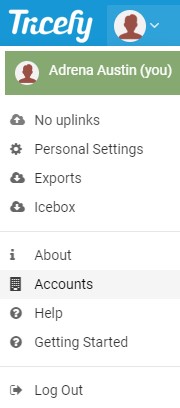 35
Tricefy Account Profile Settings
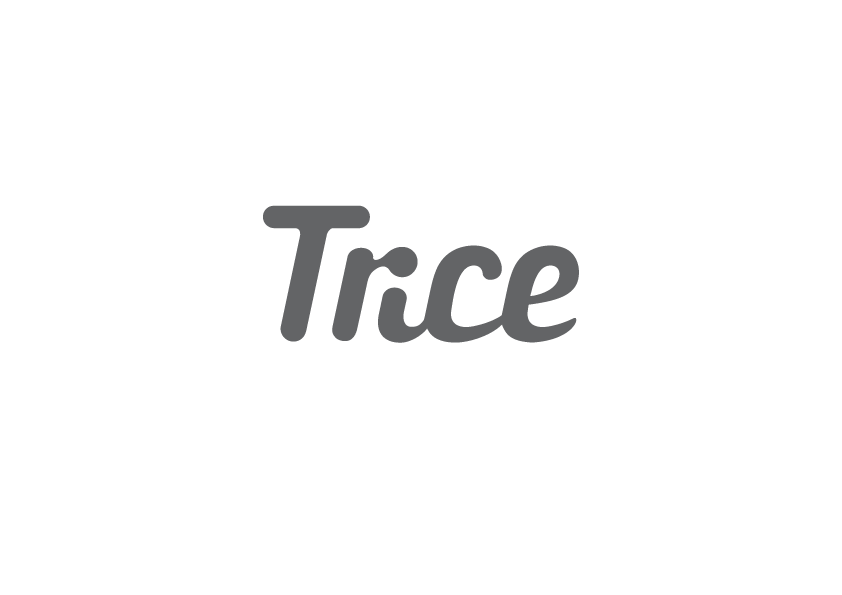 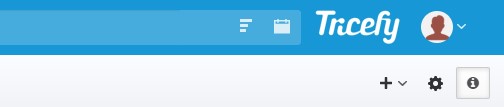 1. Create a study (Crear un estudio)
Account(Cuenta)- Asociada al estudio
Paciente- Asociado al estudio 
Fecha y hora del estudio- cuándo se grabó originalmente el estudio

       2. Upload DICOM (Subir DICOM)
Subir archivos DICOM a un estudio existente, esto generará un nuevo estudio .

       Page Settings ( Configuración de página)

        
       Info
Actividad de Cuenta 
Mi Actividad
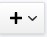 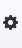 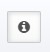 36
Tricefy: Seleccionar un Examen Single Exam
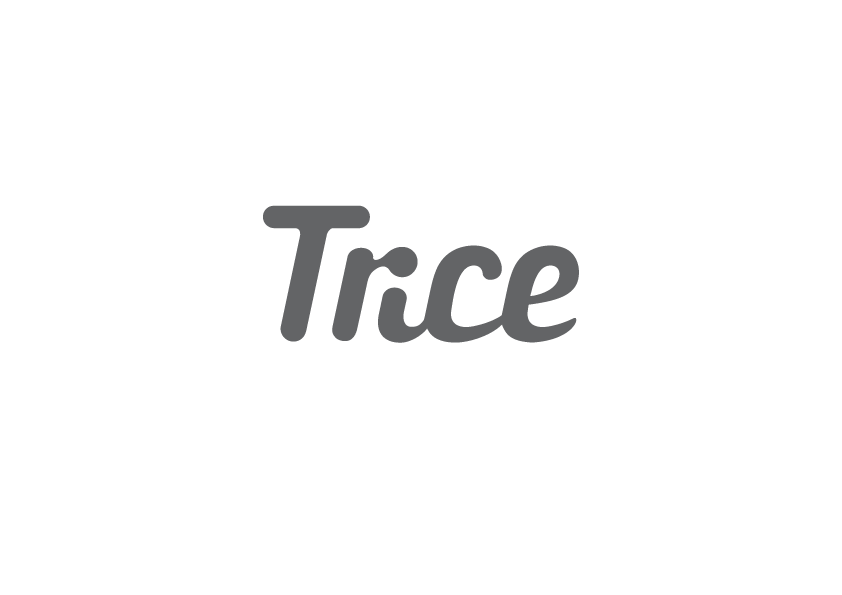 Create Report (Crear Informe): Permite al usuario seleccionar una plantilla de informe y completarlo.

Open in Viewer (Abrir en Visor): Traerá al estudio al visor.

Send to (Enviar a) permite enviar un examen a:
Pacientes
Médicos
Servidor DICOM server
Asignar tareas 

Action Menu (Menu de Acción)
Menú de acción
Adjuntar archivos no DICOM
Edite el estudio (cambie el nombre del paciente)
Mover el estudio (enviar o copiar a otra cuenta de la que sea miembro)
Descarga el estudio
Eliminar el examen
Borrar selección (anula la selección del examen resaltado)
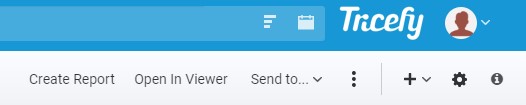 37
Tricefy: Colaborar con colegas
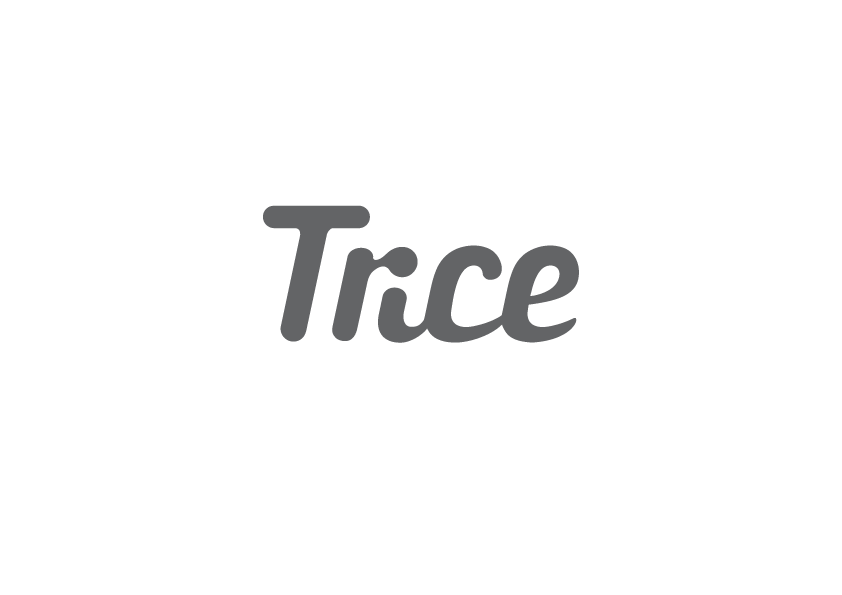 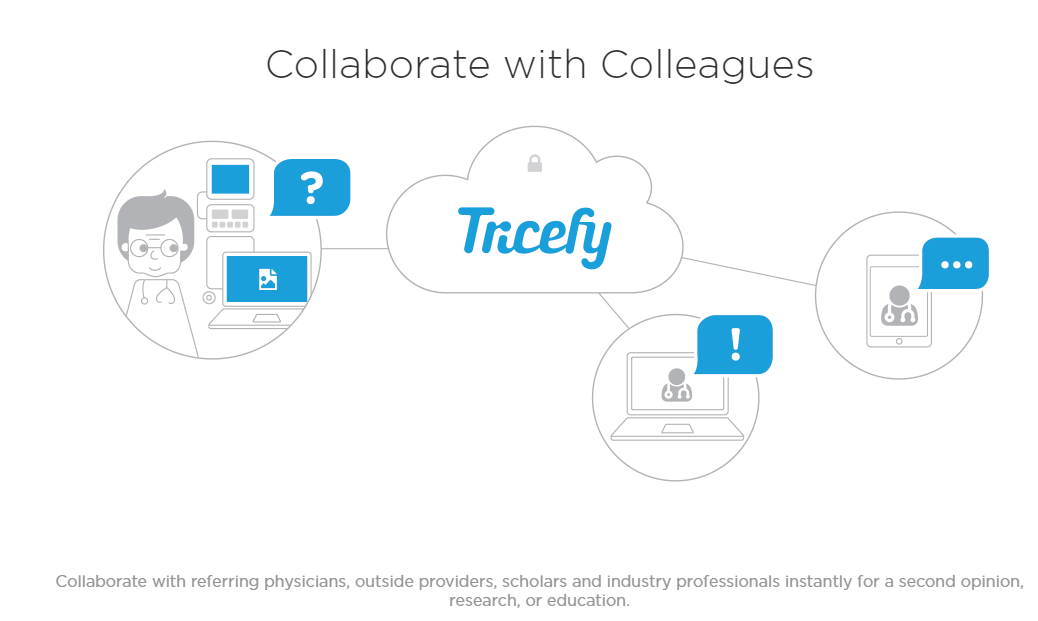 Permite colaborar con otros especialistas, médicos referentes, académicos u otros profesionales de manera instantánea para obtener una segunda opinión, investigación o educación
38
Tricefy: Colaborar
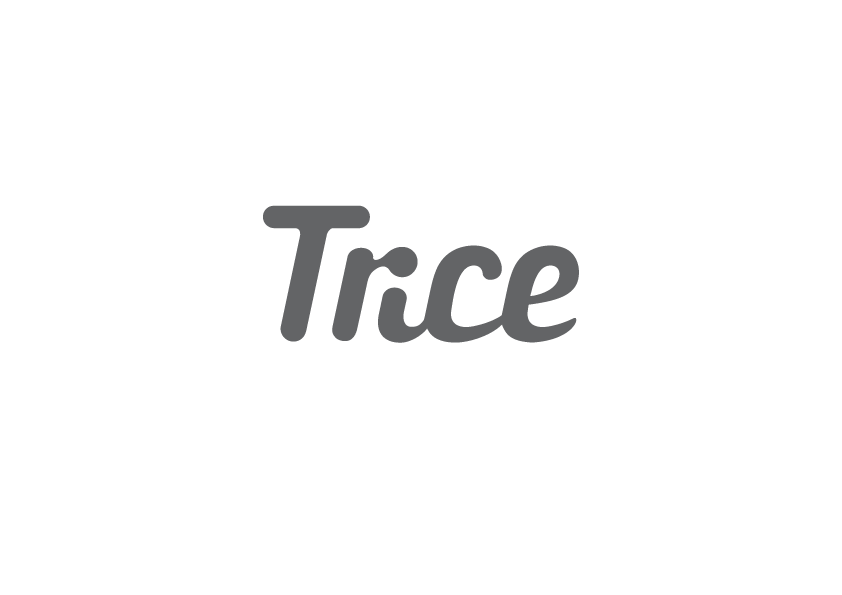 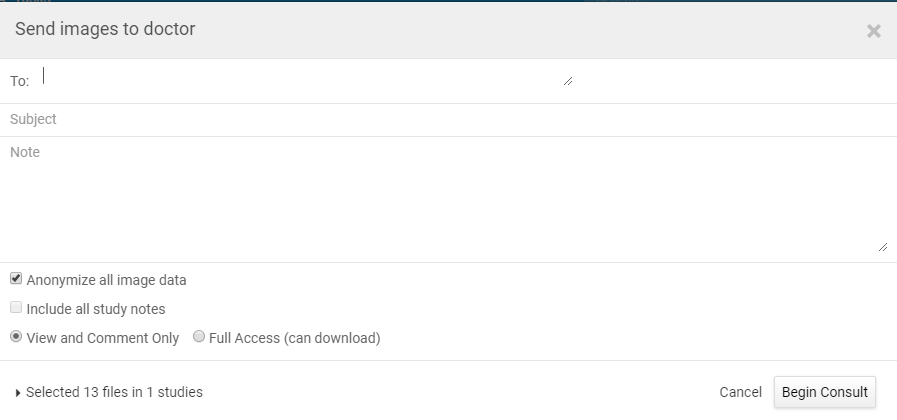 39
Tricefy: Compartir Exámenes con Pacientes
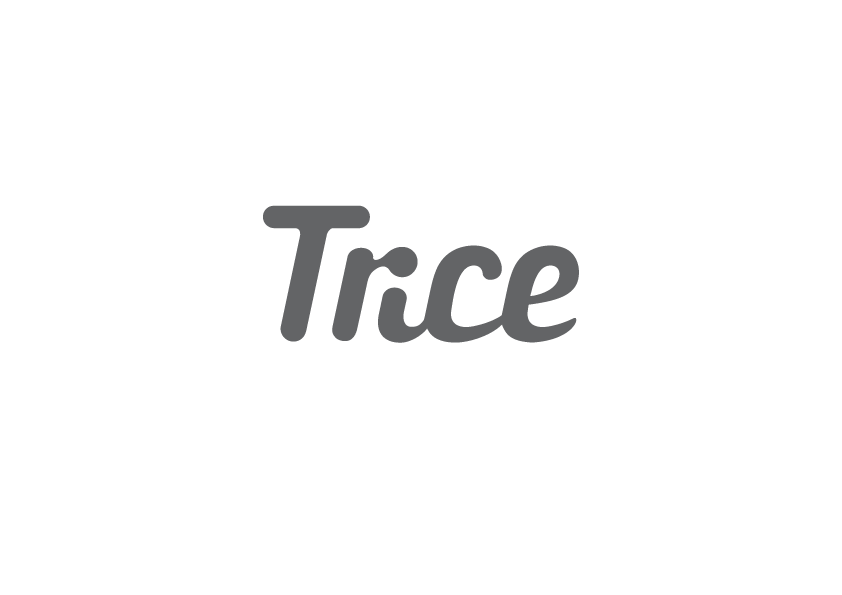 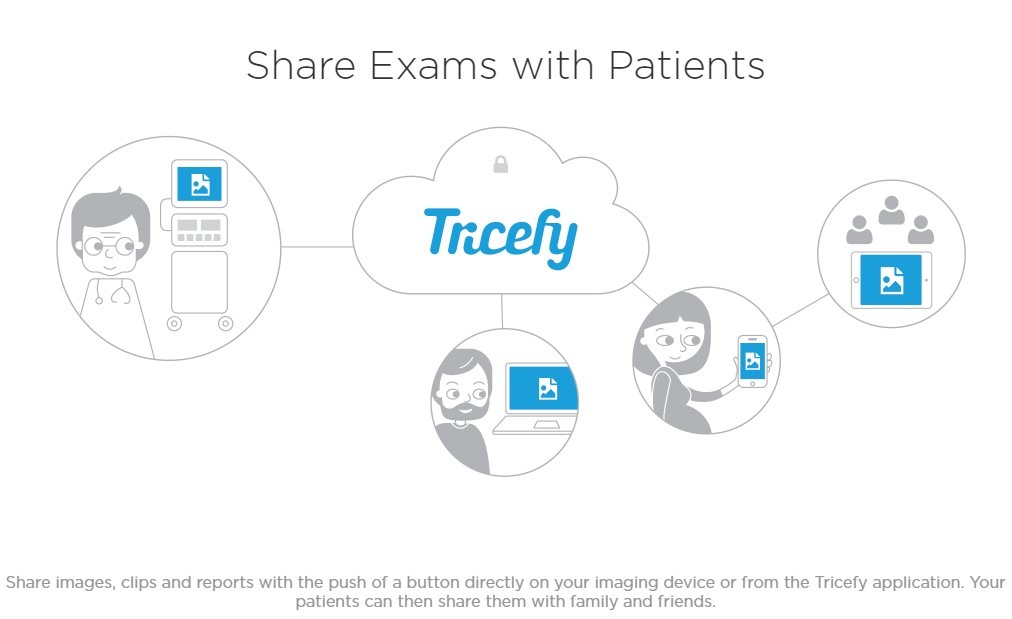 Compartir imágenes, videoclips e informes sólo con presionar un botón desde su equipo de ultrasonido o la aplicación de Tricefy. Sus pacientes luego podrán compartir con familia y amistades.
40
Tricefy: Compartir con pacientes
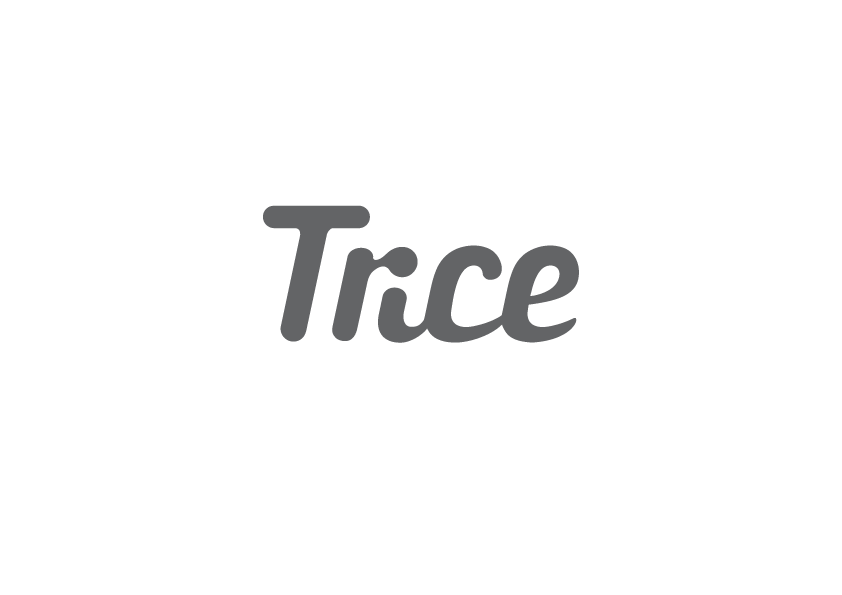 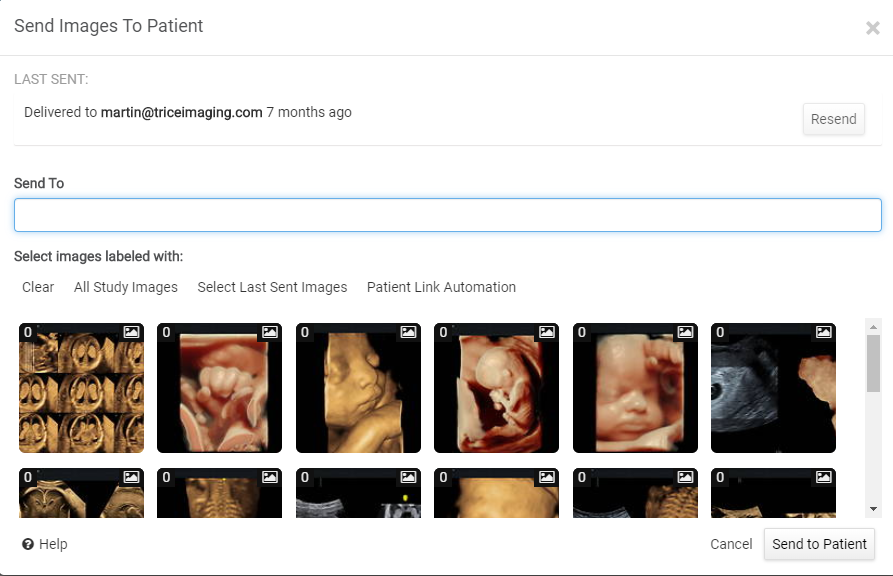 41
Tricefy:  Compartir con Pacientes Automáticamente
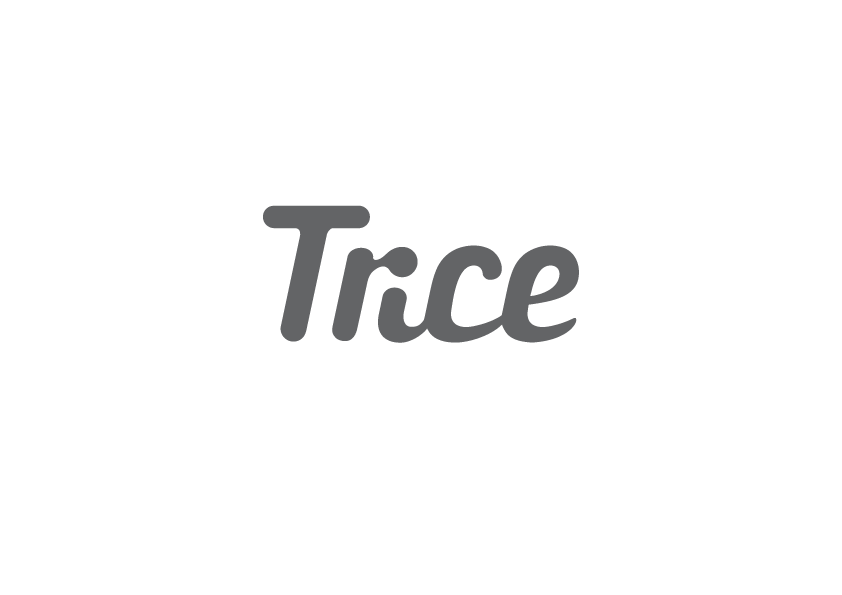 Las reglas de automatización procesan automáticamente cierto tipo de imágenes utilizando metadatos (direcciones de correo electrónico, nombres, etiquetas, etc.) que se integran en el estudio según la información del paciente ingresada en la máquina de ultrasonido. Tricefy utiliza esta información para enviar estudios automáticamente a los pacientes.

Para crear un proceso automático, seleccionar Automation Setup  dentro de  Account Settings.
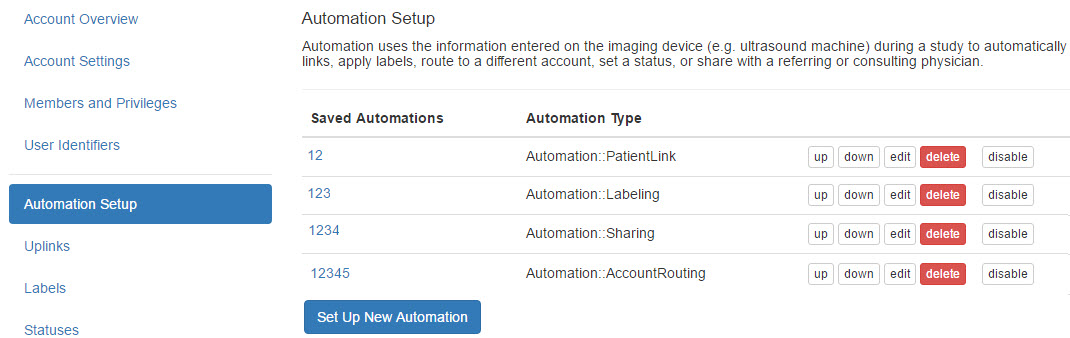 42
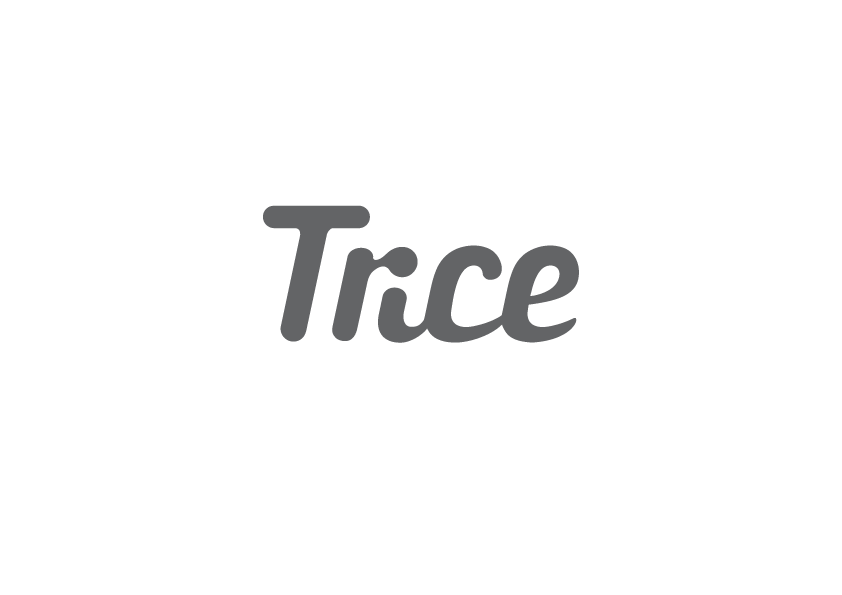 Demostración de Tricefy Viewer
43
Cómo abrir Tricefy Viewer
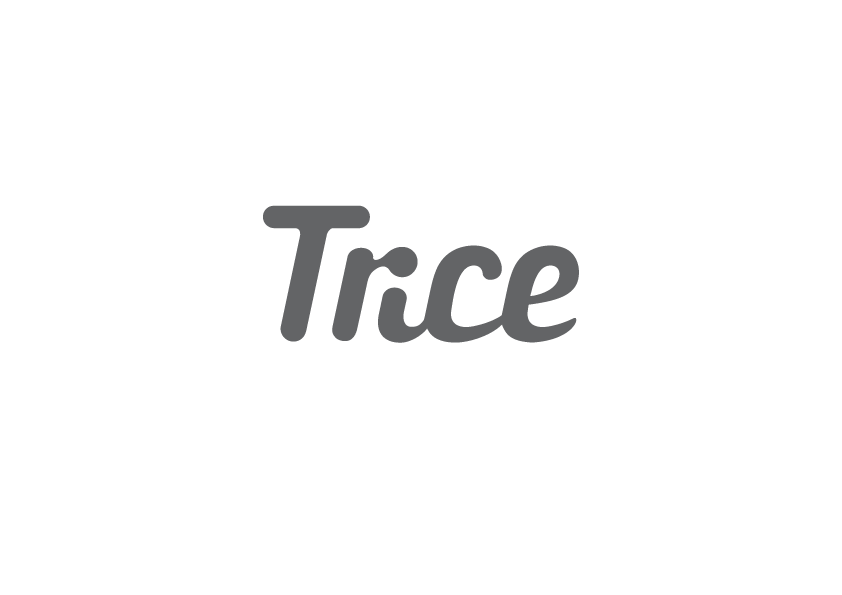 3 formas para acceder al Tricefy Viewer

Destacar un examen con al presionar sólo un botón y seleccionar Open in Viewer (Abrir en Visor)
Realizar doble click en cualquier imagen, videoclip o informe para traer el examen al Viewer (Visor)
Aceptar una invitación para colaborar también se abrirá en el Viewer (Visor)
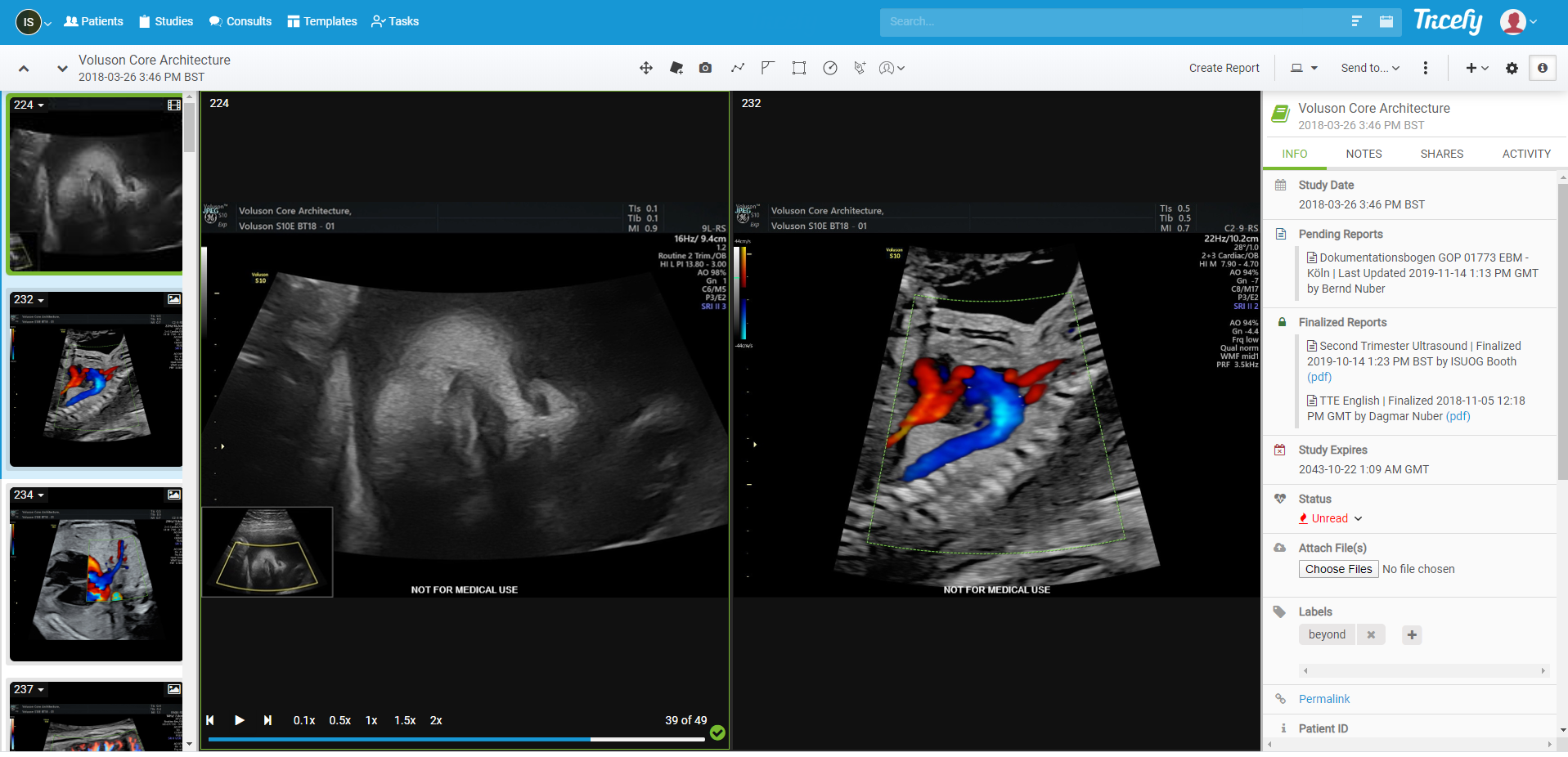 44
Cómo organizar Viewer Layout
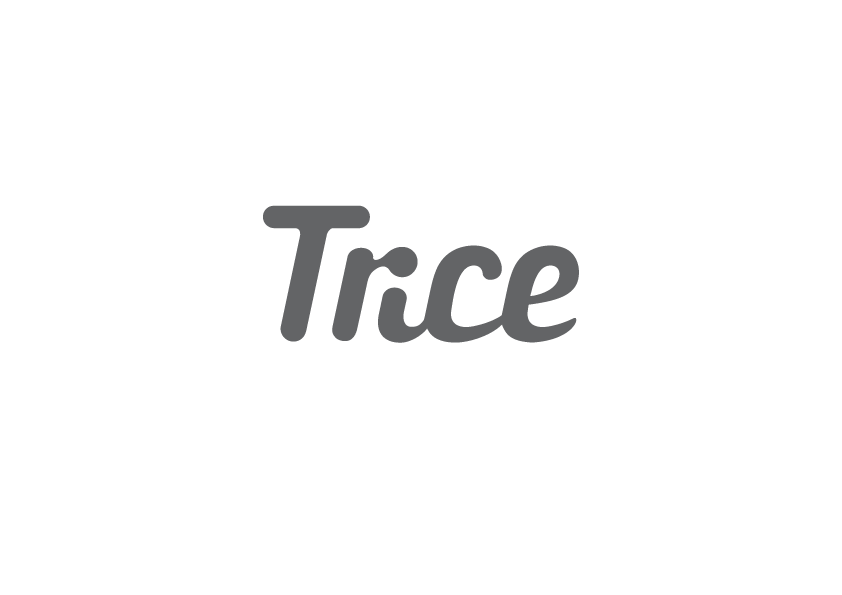 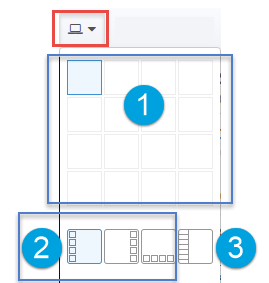 1. Cada cuadrado representa una imagen. Resalte la cantidad de imágenes que le gustaría que aparezcan en la pantalla. Esto se puede hacer de forma horizontal, vertical o ambas.

2. Seleccione dónde le gustaría mostrar las imágenes en miniatura.

3. Muestre la barra lateral de la lista de estudios. La acción es azul cuando se selecciona.
45
Anotaciones
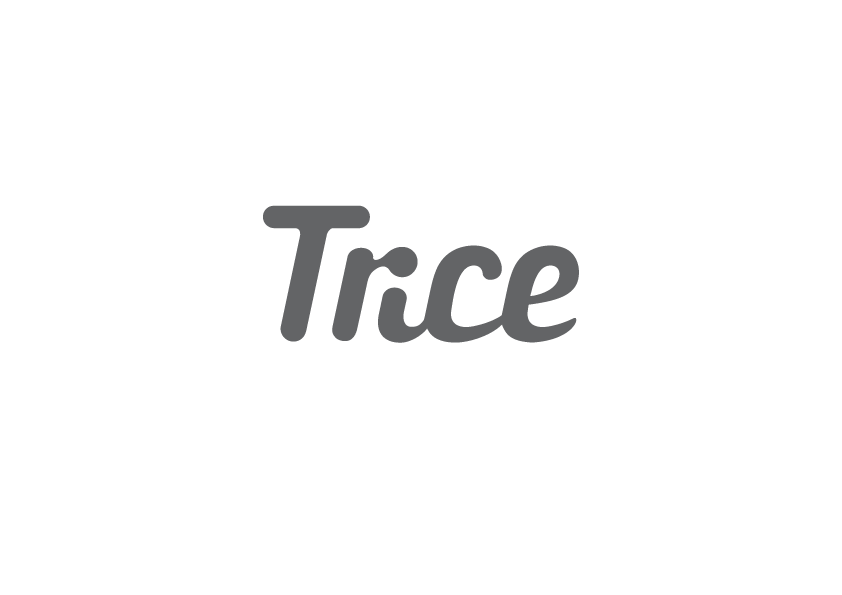 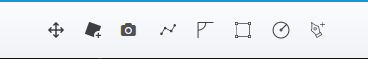 Panorámica / Zoom: esta función ampliará la imagen

Agregar una nota: permite al usuario agregar un comentario en una imagen.

Instantánea: Permite al usuario guardar una imagen adicional con las anotaciones grabadas permanentemente en la imagen. Esta instantánea aparecerá al final del examen.

* Las siguientes anotaciones no sustituyen a las mediciones de la máquina de ultrasonido.

Línea: permite al usuario dibujar una línea.

Ángulo: permite al usuario dibujar un ángulo

Cuadrado: captura el área de un cuadrado dibujado según las especificaciones del usuario.

Eclipse: permite una anotación elíptica.

Lápiz: permite al usuario dibujar una anotación alrededor de una estructura irregular.
46
Cómo usar las anotaciones
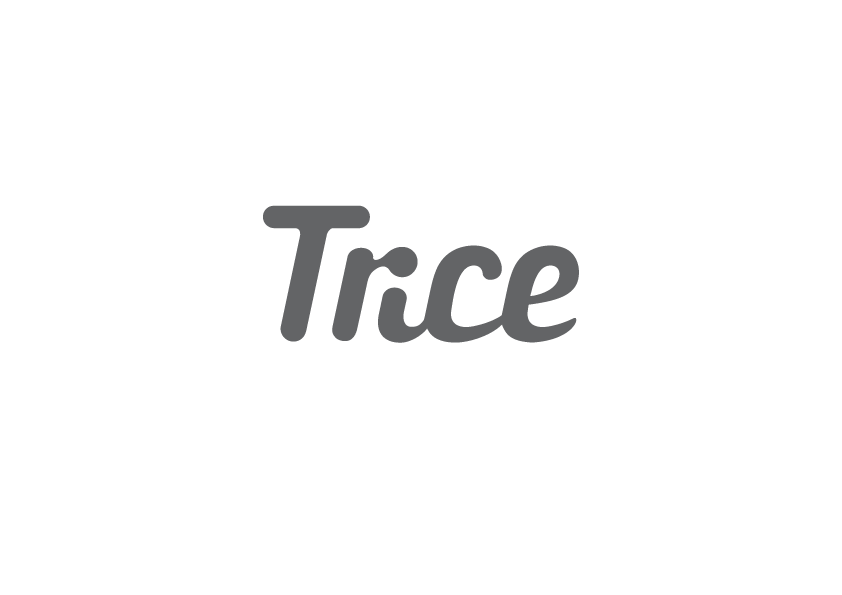 Para realizar una anotación:
Tener el estudio abierto en el visor
Haga clic para seleccionar la herramienta de anotación que le gustaría utilizar.
Haga clic en la ubicación de la imagen donde le gustaría colocar la anotación. Mantenga presionado el mouse durante uno o dos segundos.
Realice la anotación.

Para eliminar una anotación:
Haga clic en la "x" en el lado inferior izquierdo de la pantalla junto a la anotación que desea eliminar.

Tricefy mostrará un mensaje de advertencia.
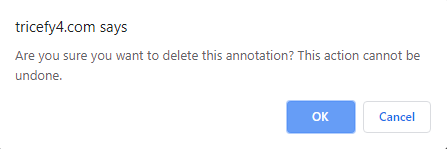 47
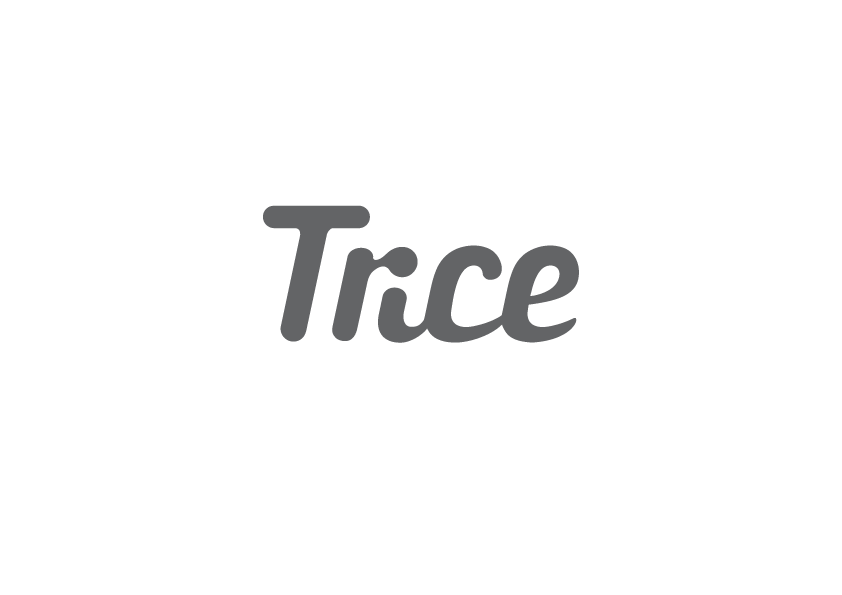 Informes Adaptables
48
Comenzar con Informes Adaptables es tan fácil como decir 1-2-3
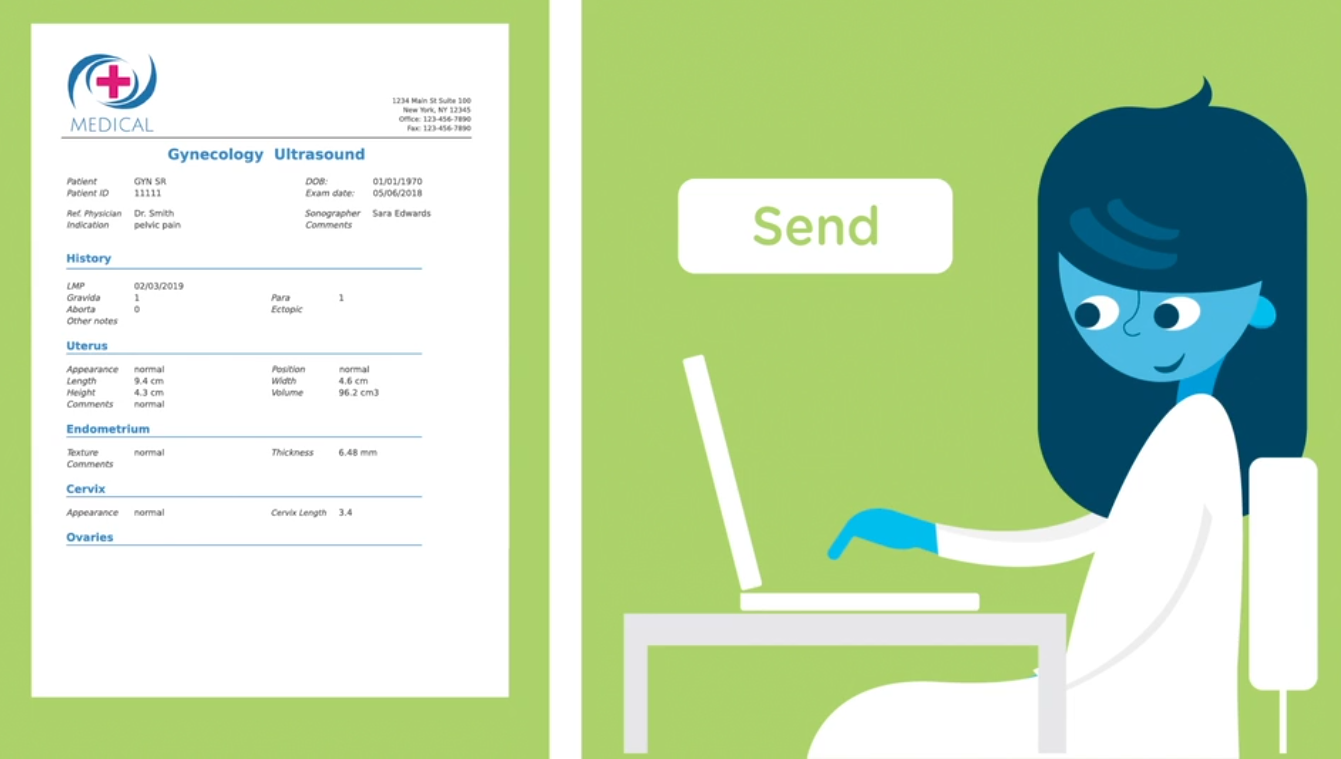 Crear un infome preliminar.

Editar un informe

Terminar informe
49
Beneficios de Tricefy – Informes Adaptables
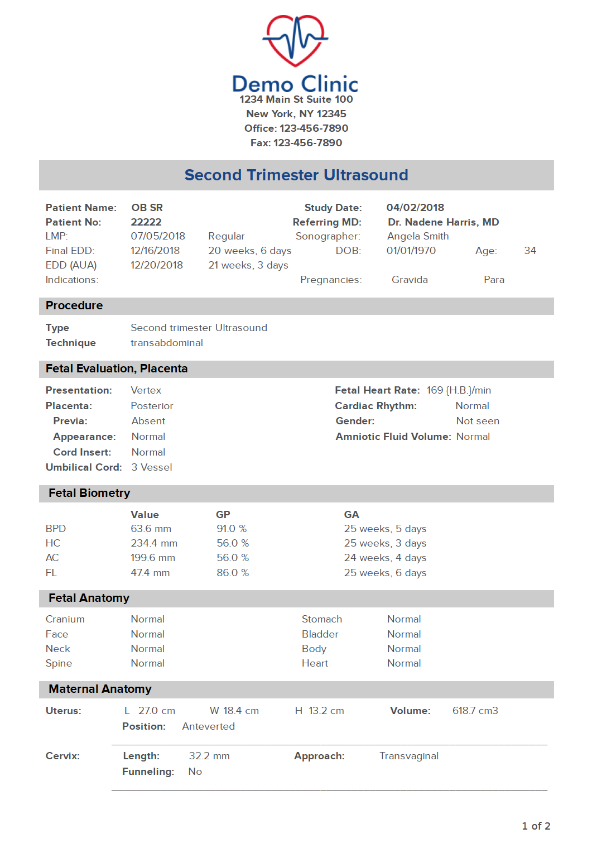 Beneficios para clientes
Plantillas personalizables para cualquier examen.
Permite adaptar con idiomas locales.
Transferencia automática de mediciones del sistema de ultrasonido a la plantilla de informes.
Ahorra tiempo
Evita errores
Firma electrónica
Comparta el informe electrónicamente con los pacientes y los médicos remitentes: ahorre costos de impresión
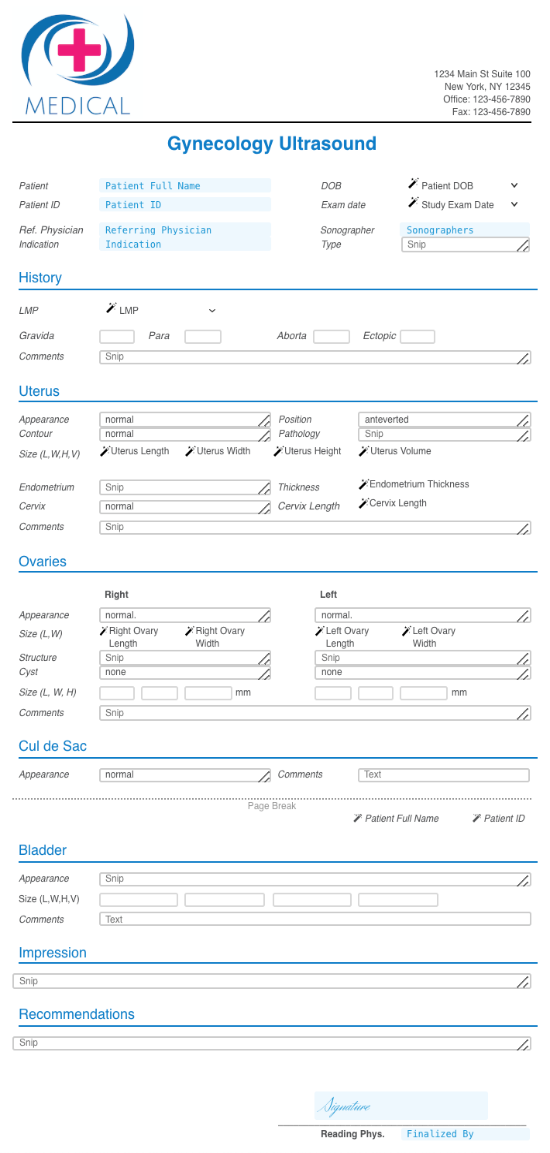 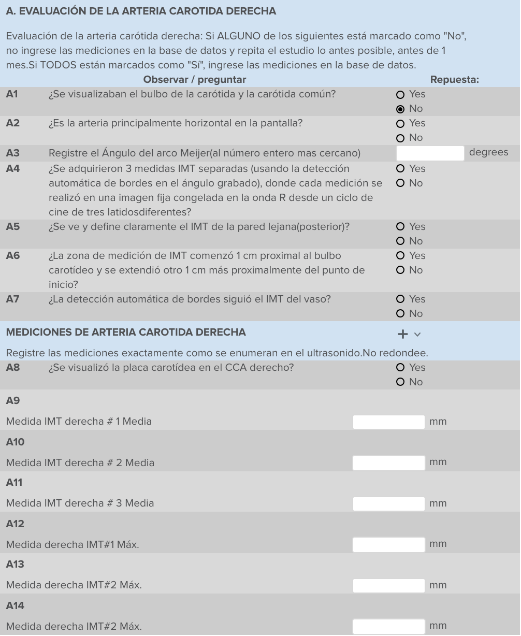 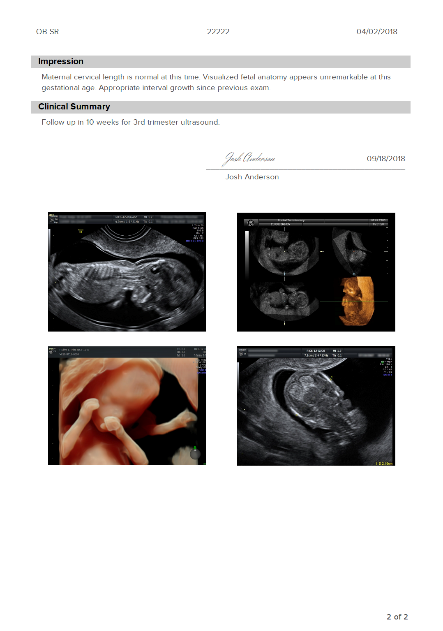 Cumplen con normativas – Seguros – Eficientes
Paso 1: Crear un informe preliminar
Seleccione el examen de la
Lista de estudios de Tricefy.


Seleccione Create Report (crear informe.


Seleccione Category (Categoría)


Elegir Template (plantilla)


Seleccione Create Report (crear informe)
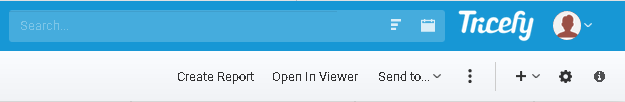 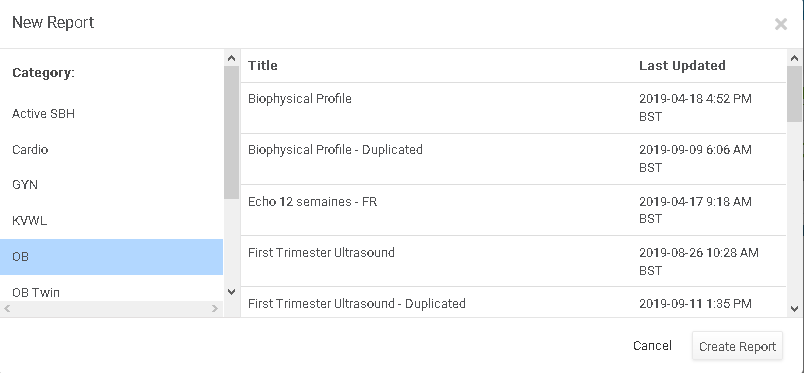 51
Paso 2. Editar Informe
La información del paciente y los datos del examen se transferirán automáticamente al informe.

 Nombre, identificación, fecha de nacimiento, mediciones y cálculos realizados por la máquina de ultrasonido.

Si es necesario, ingrese o edite manualmente la información del paciente, datos del examen, imágenes o agregue comentarios al examen.

Los campos amarillos indican campos abiertos.

Los campos rojos indican datos obligatorios.

Haga clic en el campo de texto o número
para ingresar datos manualmente.

Los datos se guardan constantemente.
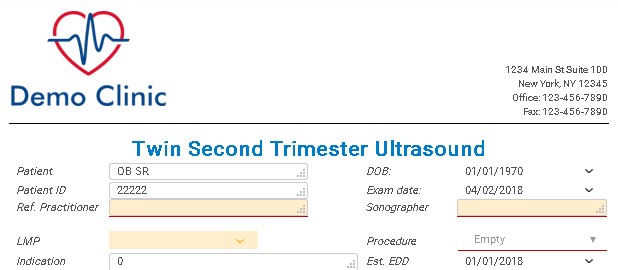 52
Paso 2: Agregar Imágenes al Informe
Seleccione una plantilla con la opción de agregar imágenes.
Utilice el marcador de posición de la imagen de estudio para añadir imágenes a un informe
Para añadir una imagen, arrastre y suelte la imagen en miniatura deseada en el marcador de posición de la imagen de estudio en el informe .
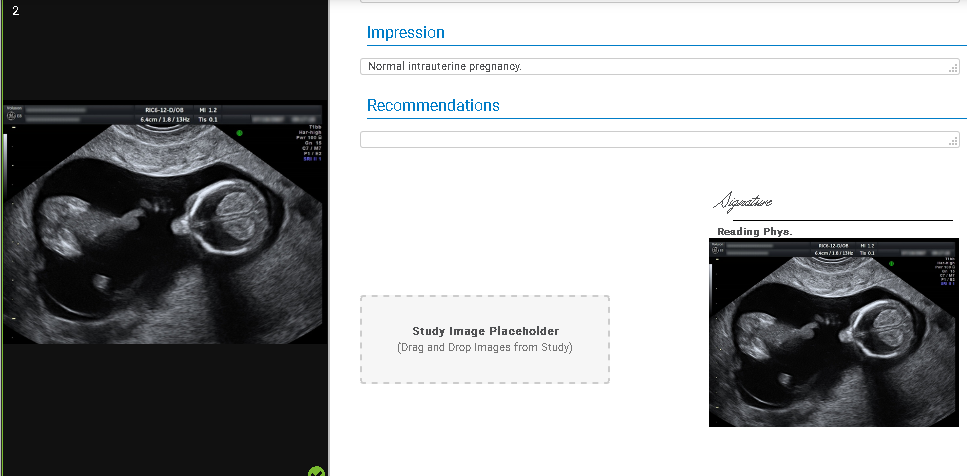 53
Enmendar un Informe Pendiente
Haga clic en el examen con el informe correspondiente.
Para obtener un informe, utilice el panel de información en el lado derecho de la lista de estudio.
Seleccionar un informe pendiente lo abrirá en el editor
Haga las modificaciones necesarias.
Seleccione Finalize Report (Finalizar informe)
No hay necesidad de guardar
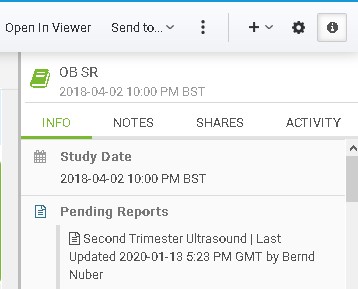 54
Paso 3: Terminar Informe
Los permisos predeterminados son que cualquier usuario que puede generar un informe puede terminarlo.
Para terminar el informe, seleccionar Finalize (terminar) en la parte superior del informe
Cuando se termina el informe una firma se agregará una firma de manera automática
Al terminarse un informe, se graba como documento PDF
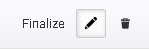 55
Enmendar un Informe Terminado
Haga clic en el examen con el informe correspondiente.
Para obtener un informe, utilice el panel de información en el lado derecho de la lista de estudio.
La selección de un informe terminado producirá la versión PDF
Seleccione Update Finalized Report.
El informe se abrirá en el editor.
Realice los cambios necesarios.
No hay necesidad de guardar
Vuelva a seleccionar Finalize.
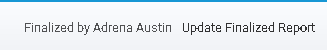 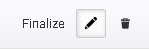 56
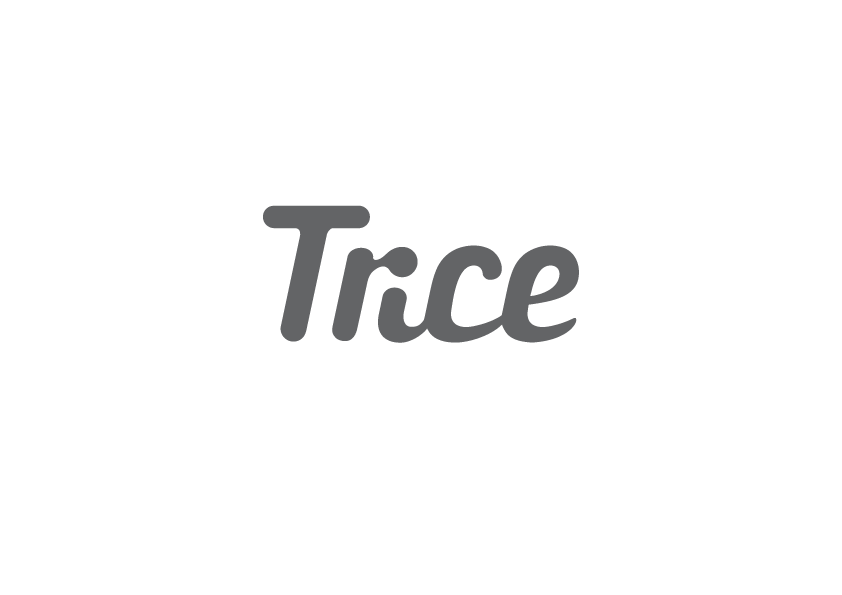 Propuesta de Valor de Tricefy
57
Entendiendo las necesidades de clientes
¿Quién usa Tricefy?

Satisfacción de Pacientes

Expandir red de referencia

Marketing

Mejorar equidad en salud mediante colaboración clínica 

Reducir riesgos

Soluciones sustentables 

MovilidadTestimonio de cliente: “ No puedo decir todas las veces que recibo una llamada y digo, déjame mirar rápido y busco en mi celular.” – Dr. Xavier Pombar, Women’s Health Consultants, Chicago, IL (USA)
58
Cualidades de Clientes
Recomendaciones para conversar con clientes:

¿Cómo comparte actualmente imágenes y videoclips con sus pacientes?
¿Cuánto estima que gasta en papel térmico, DVDs o unidades USB?
¿Cómo adquiere y hace marketing con nuevos pacientes?

¿Deriva casos o acepta derivaciones? Si es así, ¿cómo se relaciona con los médicos? 
¿El intercambio de información se realiza por correo, fax u otro?
¿Le gustaría acortar el tiempo de respuesta?


¿Cuánto tiempo necesita para almacenar los datos del examen del paciente?
Cuénteme cómo mantiene la privacidad y la seguridad de los datos de los exámenes de los pacientes hoy.
¿Cómo documenta sus exámenes y datos de ultrasonido?
59
Recursos y Herramientas Tricefy
Recursos Tricefy
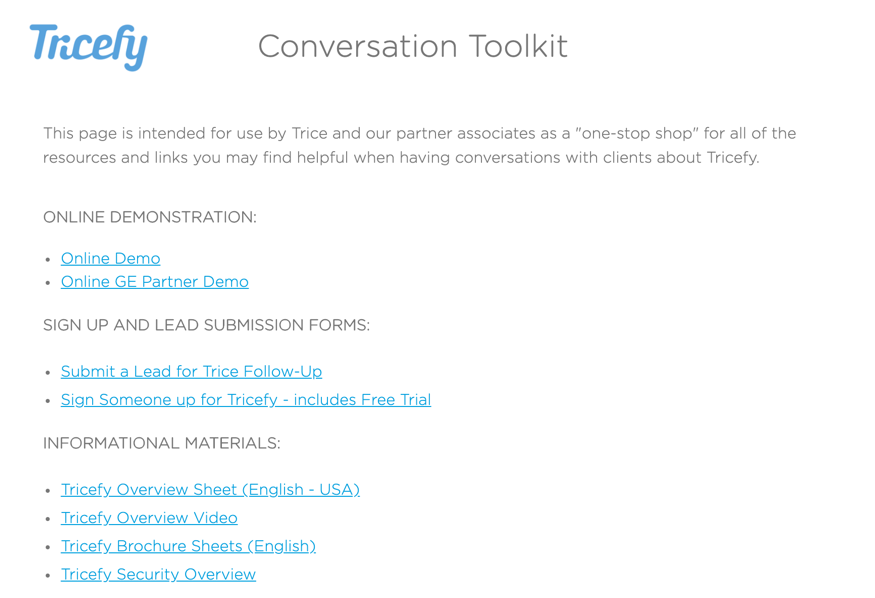 https://triceimaging.com/trice-conversation-toolkit/
61
Recursos Tricefy
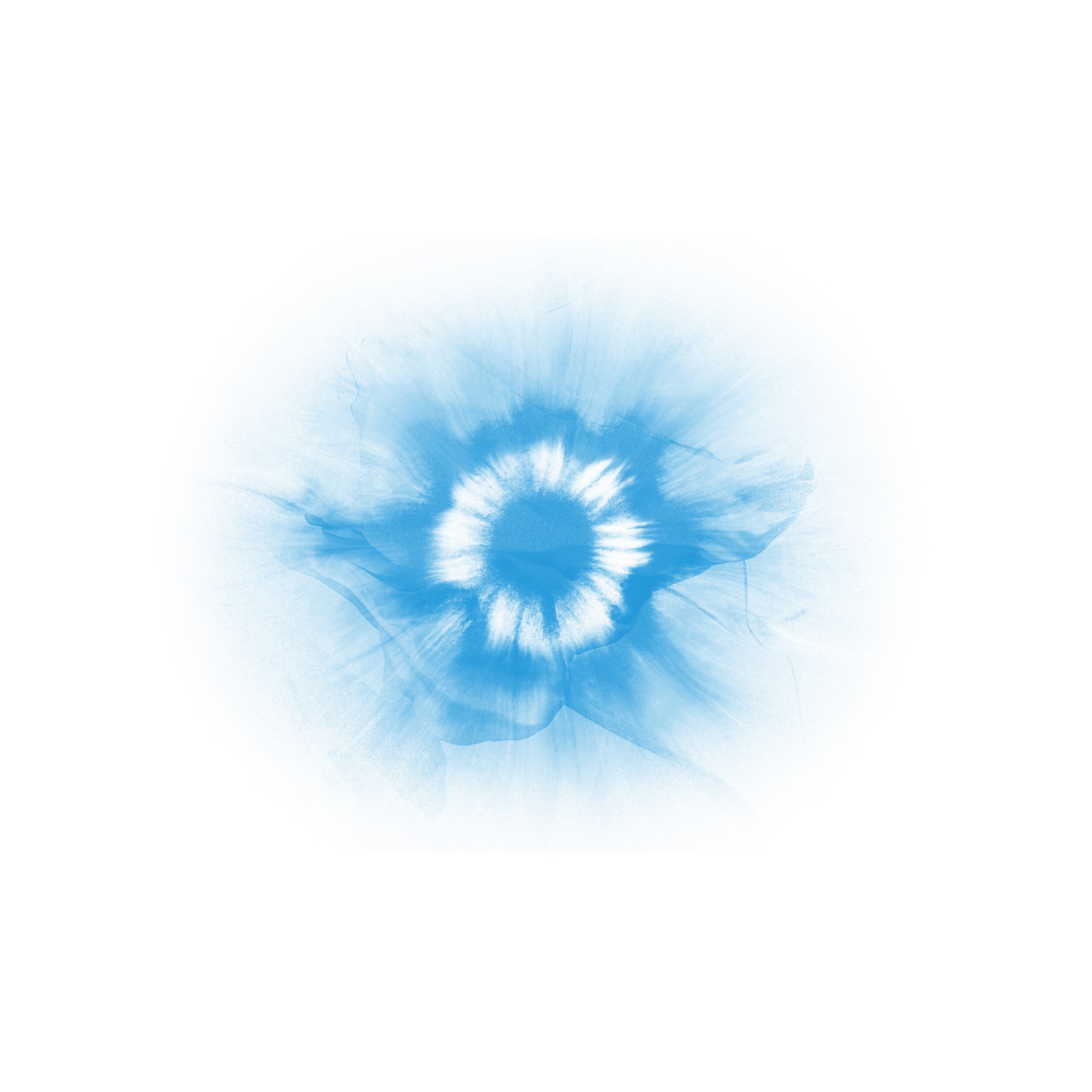 Centro de Ayuda Tricefy 
http://www.tricefy.help/help/reporting

http://www.tricefy.help/help/partners
 
Trice Academy:
https://triceacademy.knowledgeowl.com/help

Apoyo Técnico:
support@triceimaging.com

Feedback:
feedback@triceimaging.com

Contacto:
adrena@triceimaging.com
62
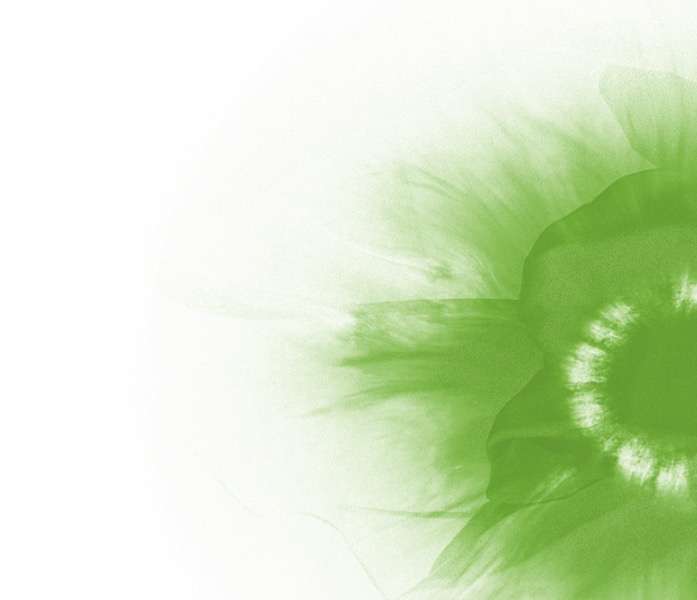 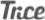 Simplificando imágenes médicas 
en todas partes
– Muchas gracias